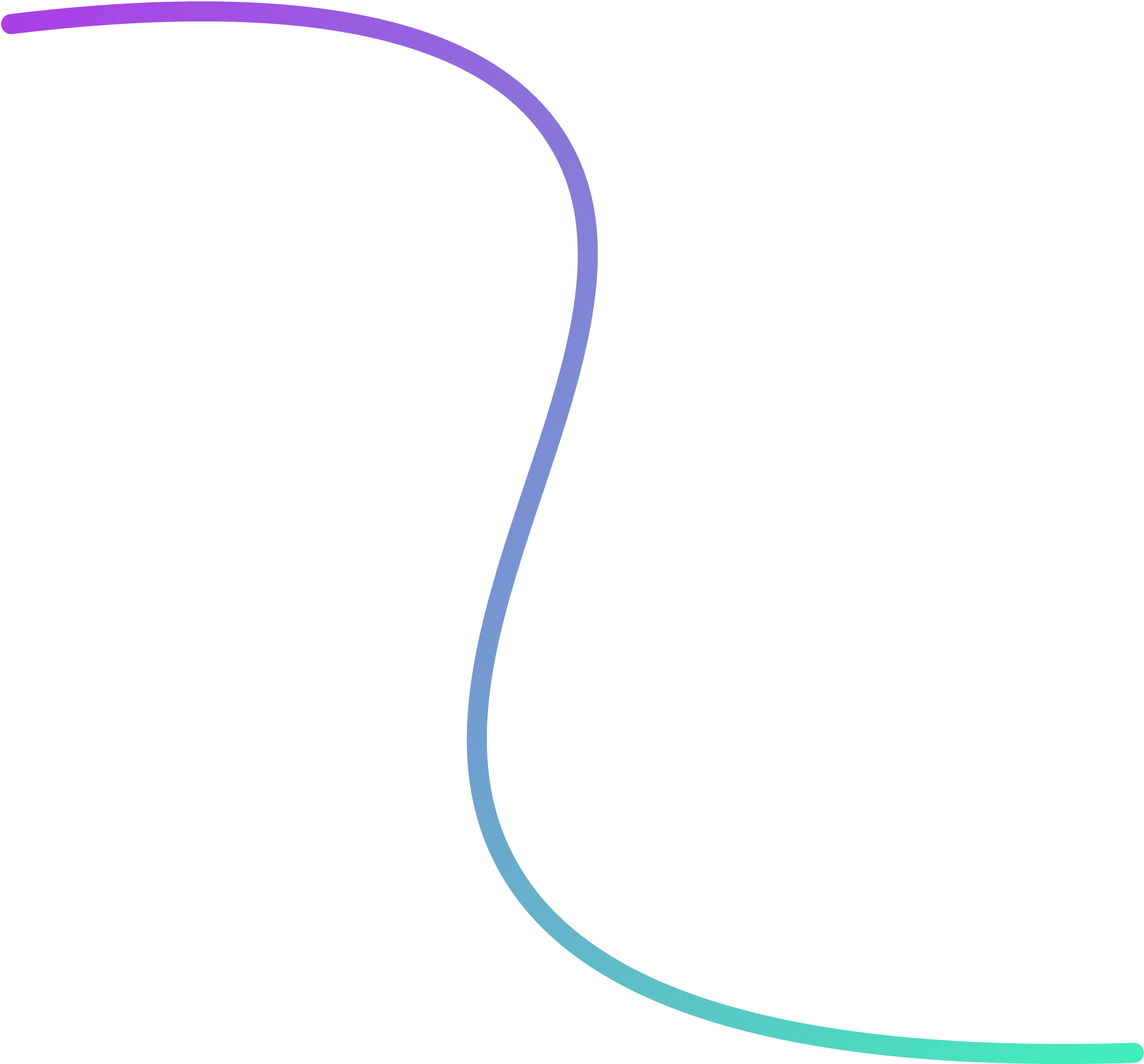 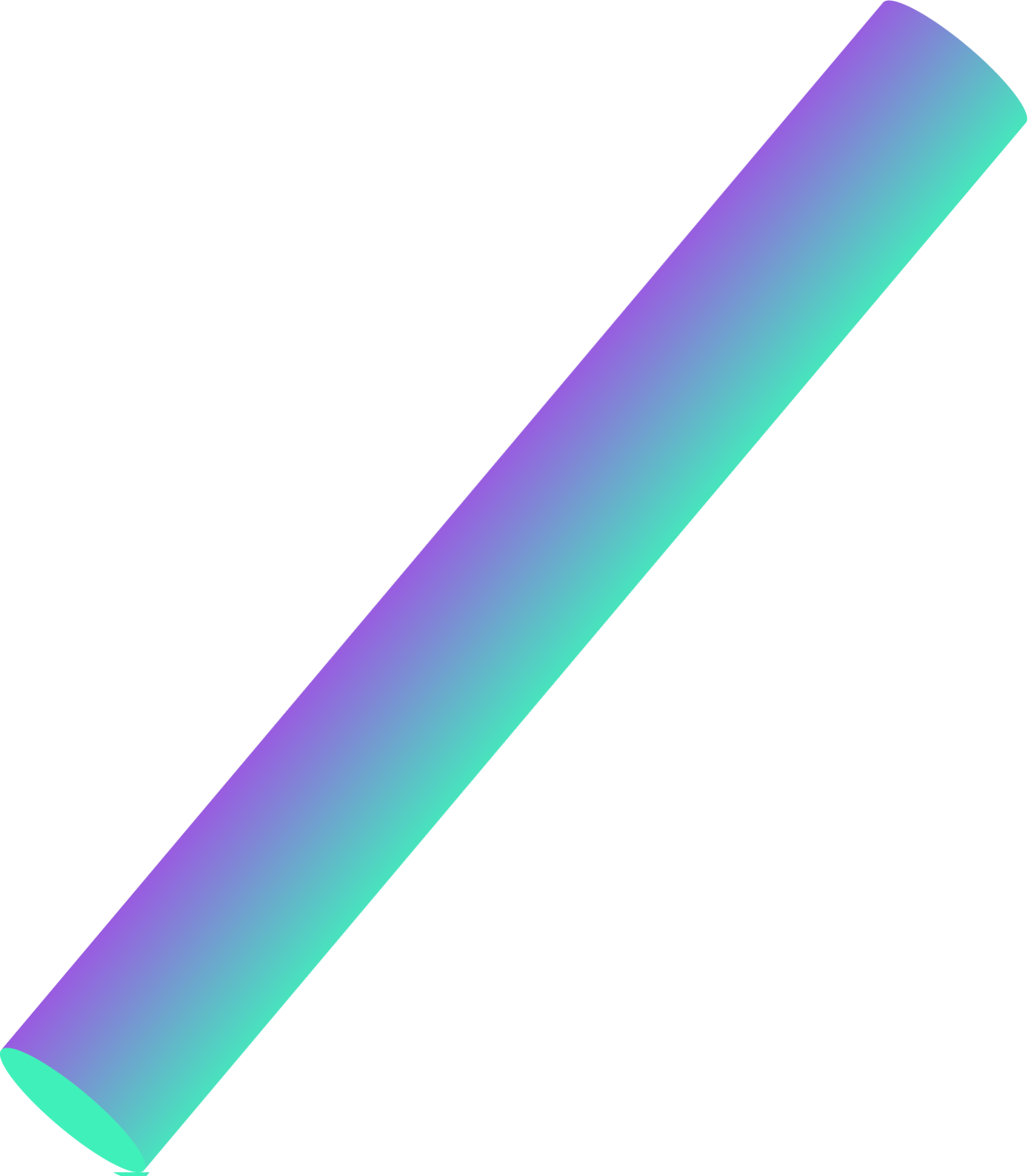 Strengthening Youths’ Competencies for Mental Health Self-care
Final Year Project First Presentation
Yau Herman (3035570054)
Supervised by Dr. Schnieders Dirk
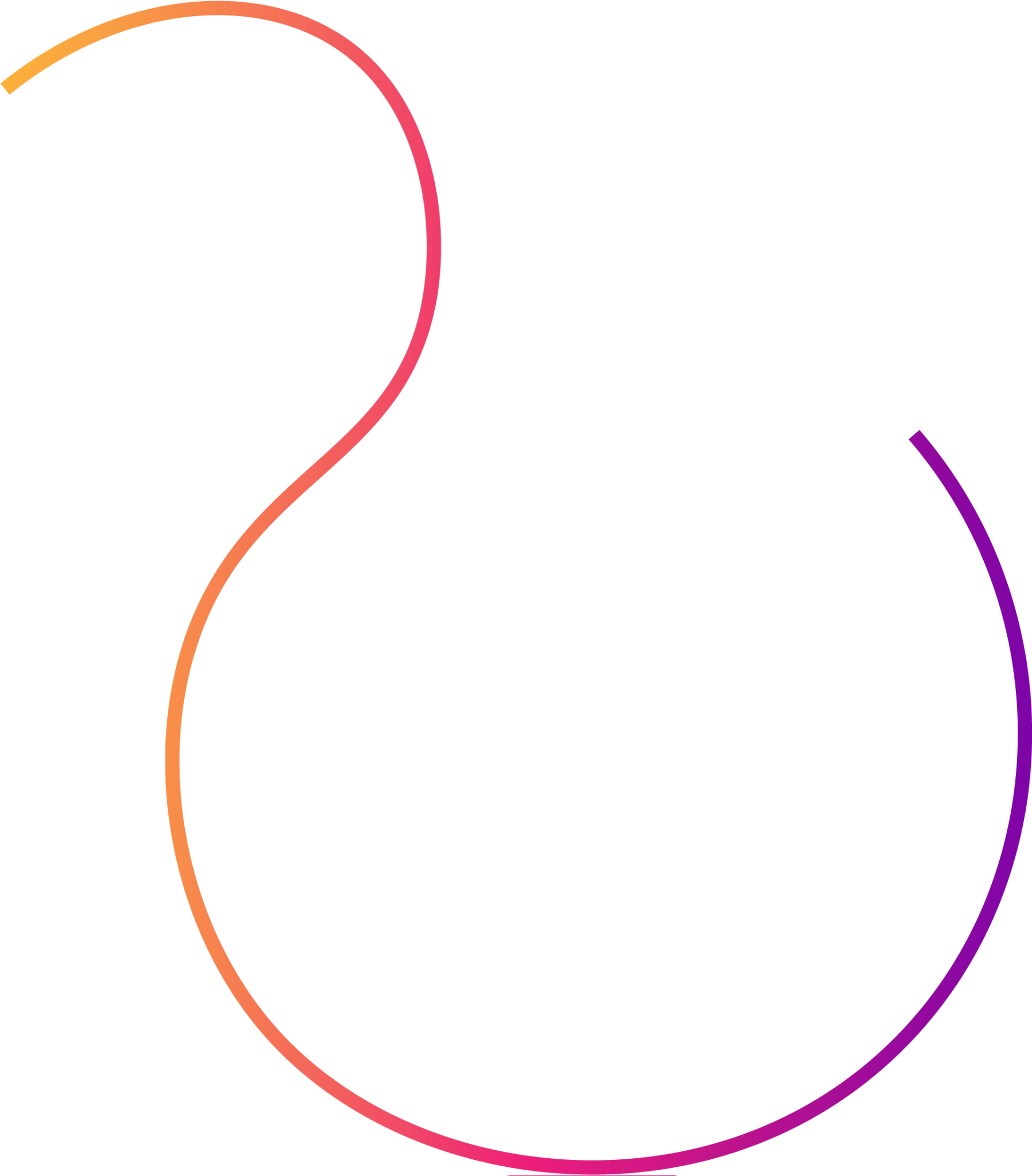 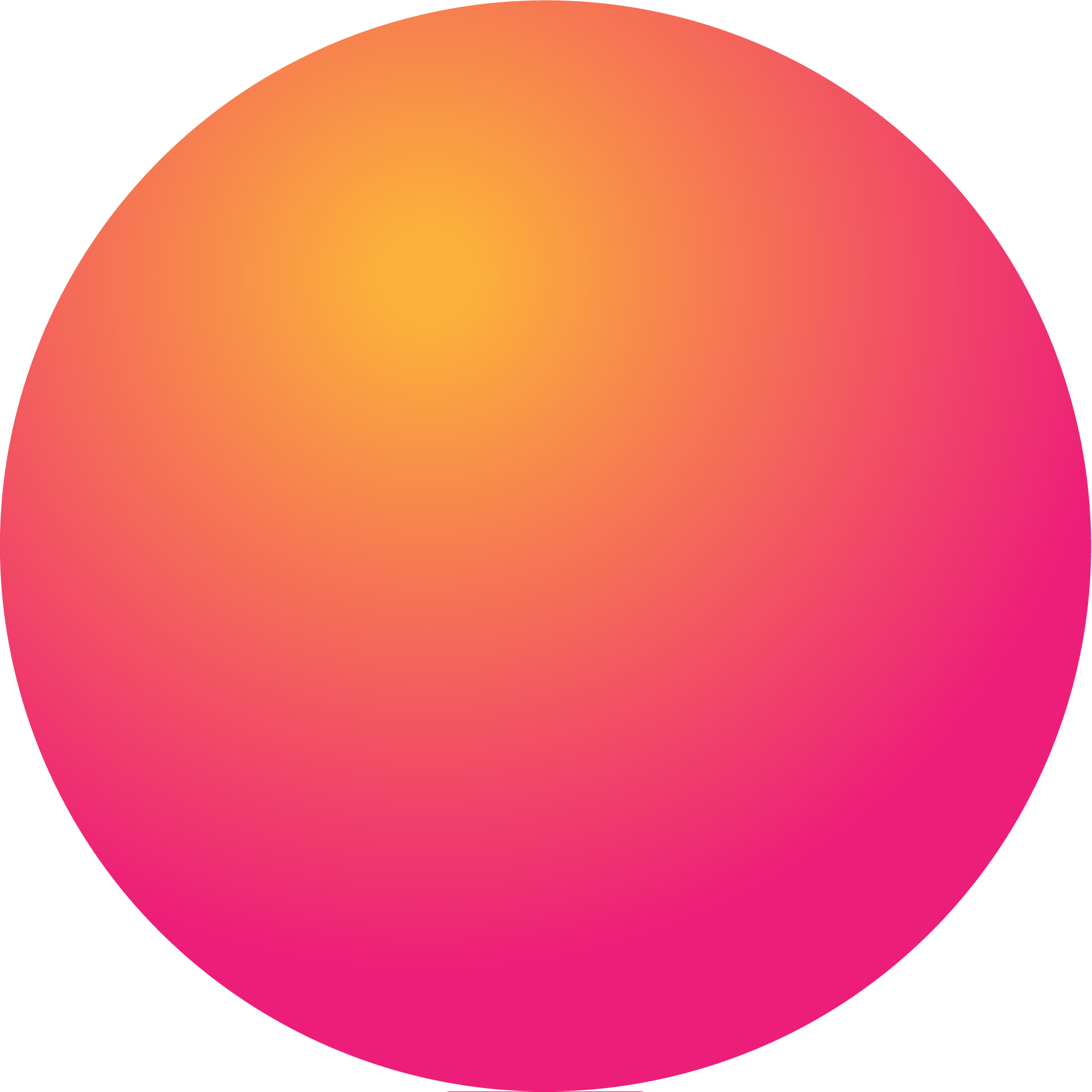 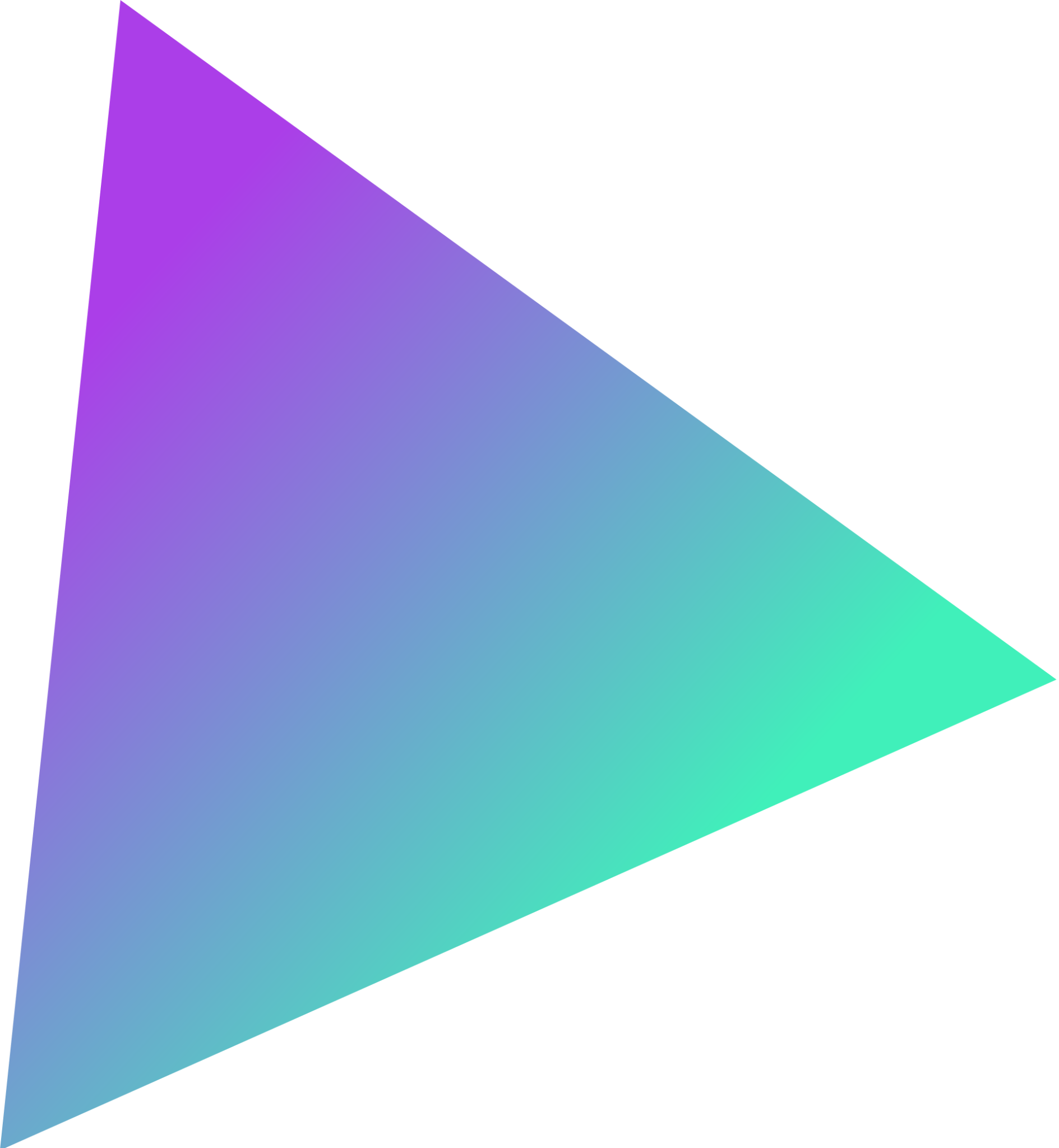 Table of Contents
01
02
03
Introduction
Methodology
Demonstration
04
05
Limitation
Schedule
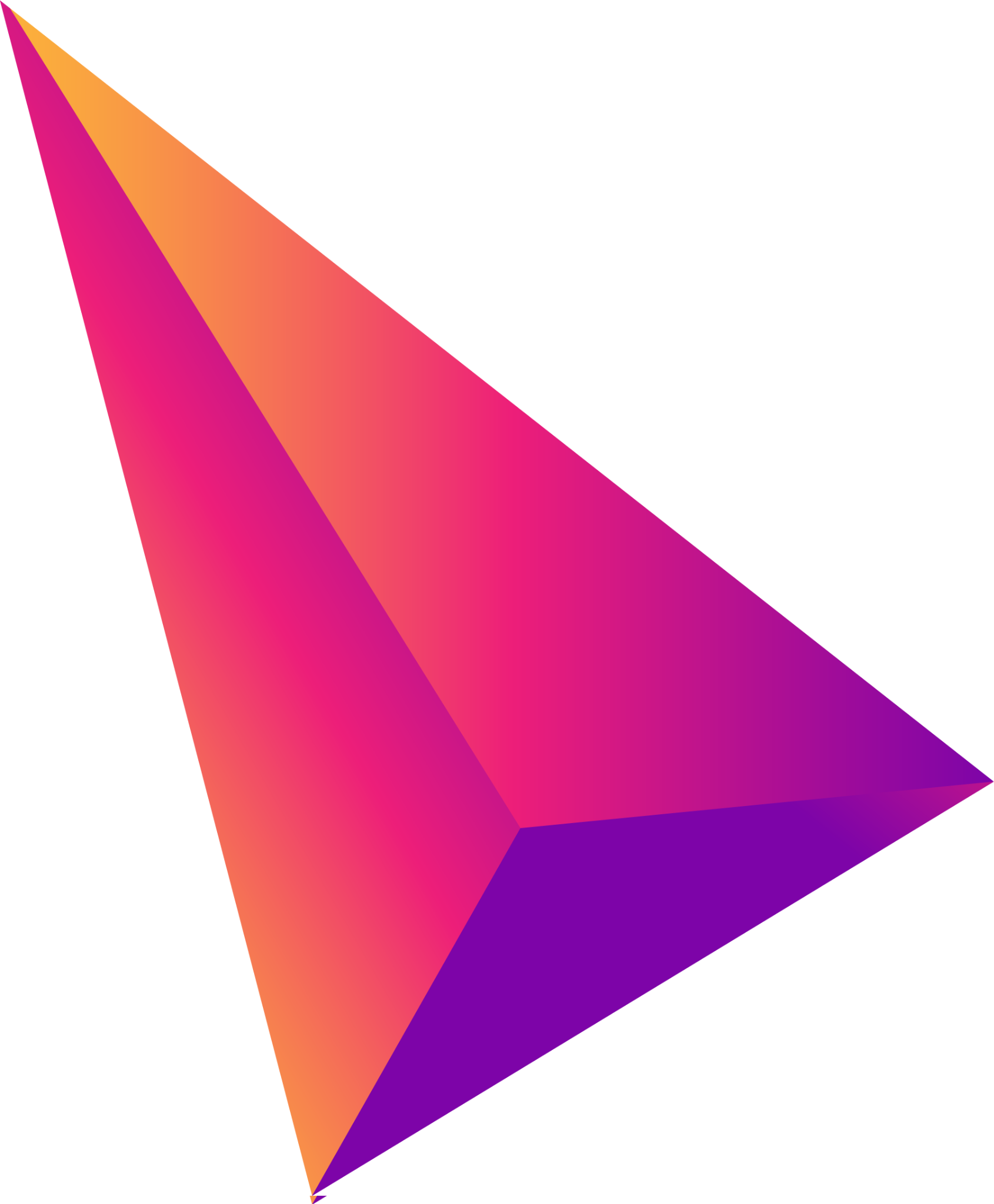 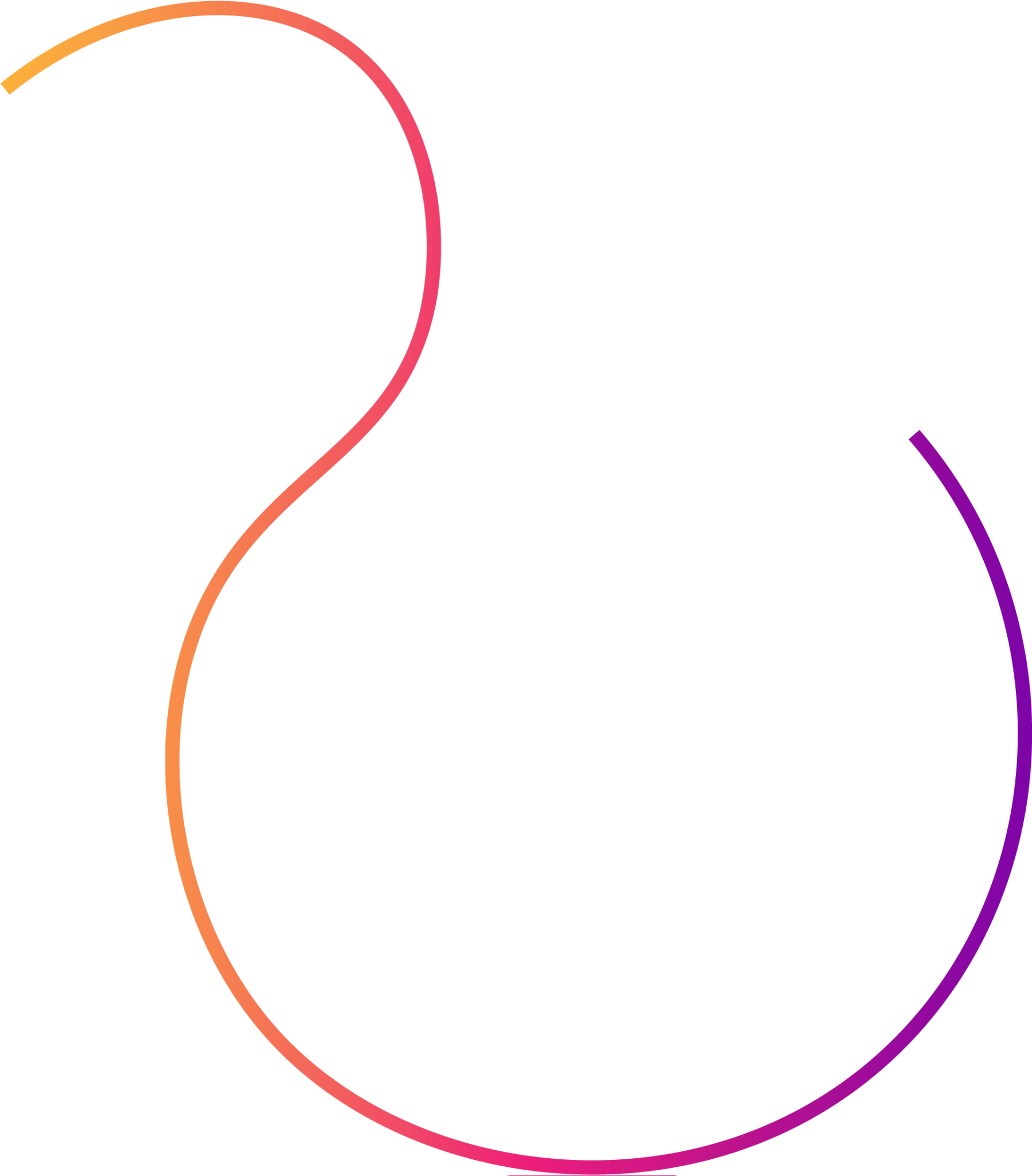 01
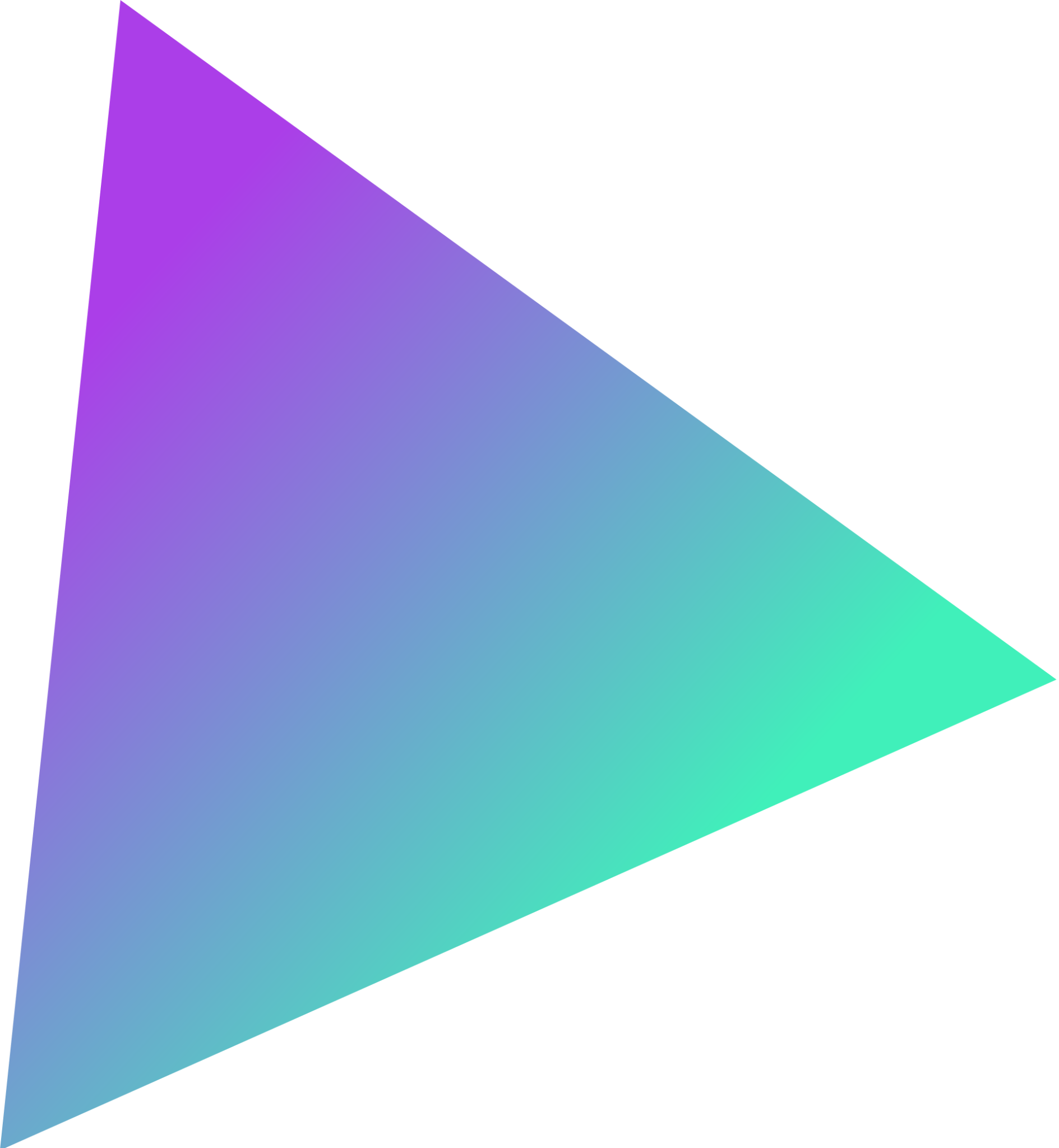 Introduction
Mental Health Problems are Prevalent
1 in 8 people
are living with a
common mental health condition. [1]
Introduction
4
[1] GBD Results Tool. Global Health Data Exchange (n.d.). Seattle: Institute for Health Metrics and Evaluation [Online].
[Speaker Notes: 970 million

GBD Results Tool. Global Health Data Exchange (n.d.). Seattle: Institute for Health Metrics and Evaluation [Online]. Available: https://ghdx.healthdata.org/gbd-results-tool?params=gbd-api-2019-permalink/2537ec0fb3bbbf9114a868394976128b, [Accessed: 25 March 2022].]
Recent Numbers
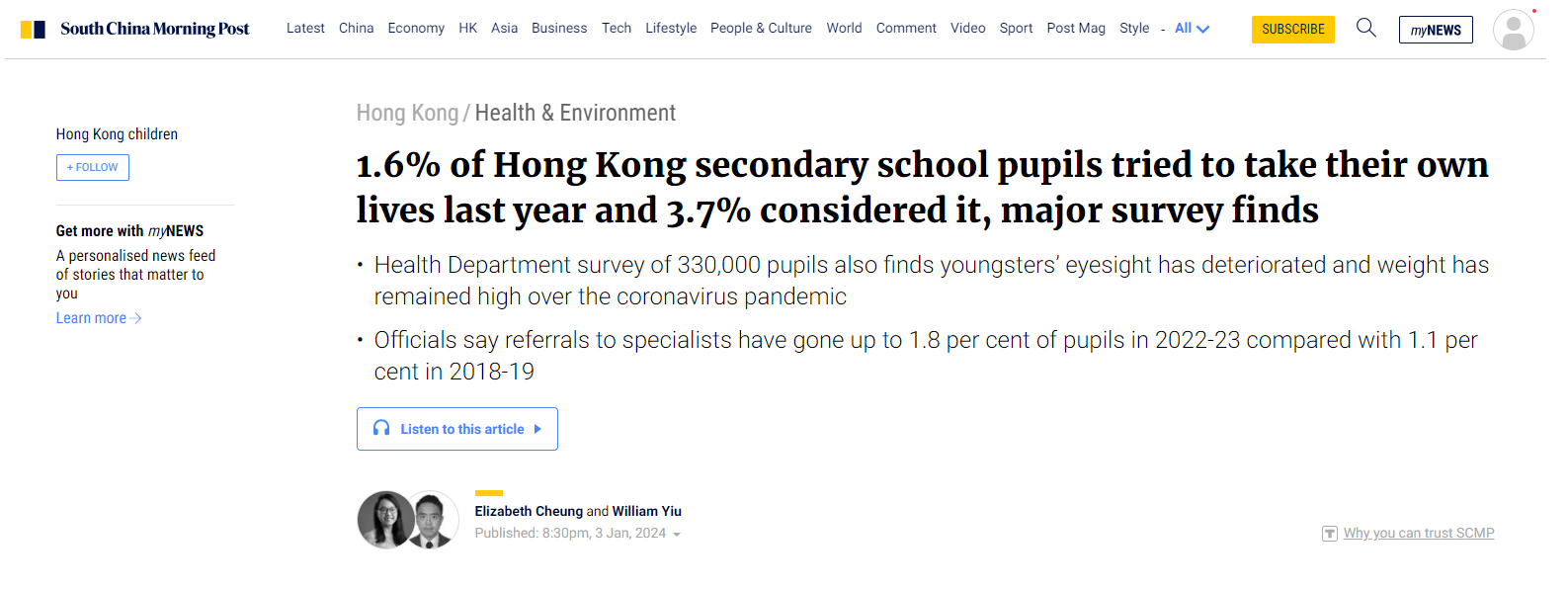 “The data requires attention.” [2]
— Professor Paul Yip
Director of the Centre of Suicide Research and Prevention at HKU
[2] South China Morning Post. “1.6% of Hong Kong secondary school pupils tried to take their own lives last year and 3.7% considered it, major survey finds“[Online].
Introduction
5
[Speaker Notes: [2] https://www.scmp.com/news/hong-kong/health-environment/article/3247176/16-hong-kong-secondary-school-pupils-tried-take-their-own-lives-last-year-and-37-considered-it-major]
Poor Mental Health causes Suffering [3]
Worsened
Academic Performance
Reduced
Productivity
Suicides
Increased
Economic Costs
Premature
Mortality
Introduction
6
[3] World Health Organization, “World mental health report. Transforming mental health for all,” 2022.
[Speaker Notes: World Health Organization, “World mental health report. Transforming mental health for all,” Geneva: World Health Organization, 2022.]
Self-care is an Effective Intervention Measure
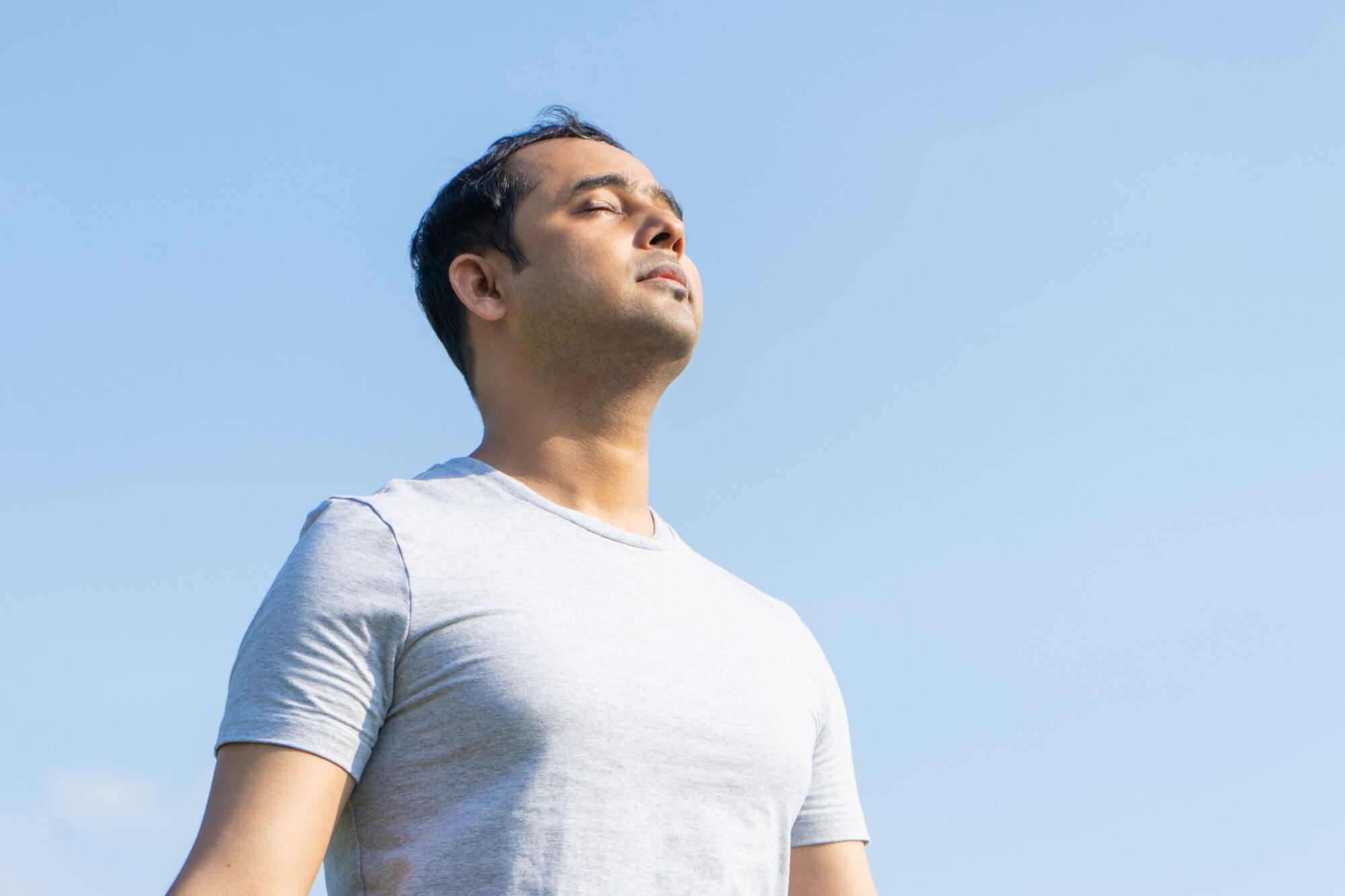 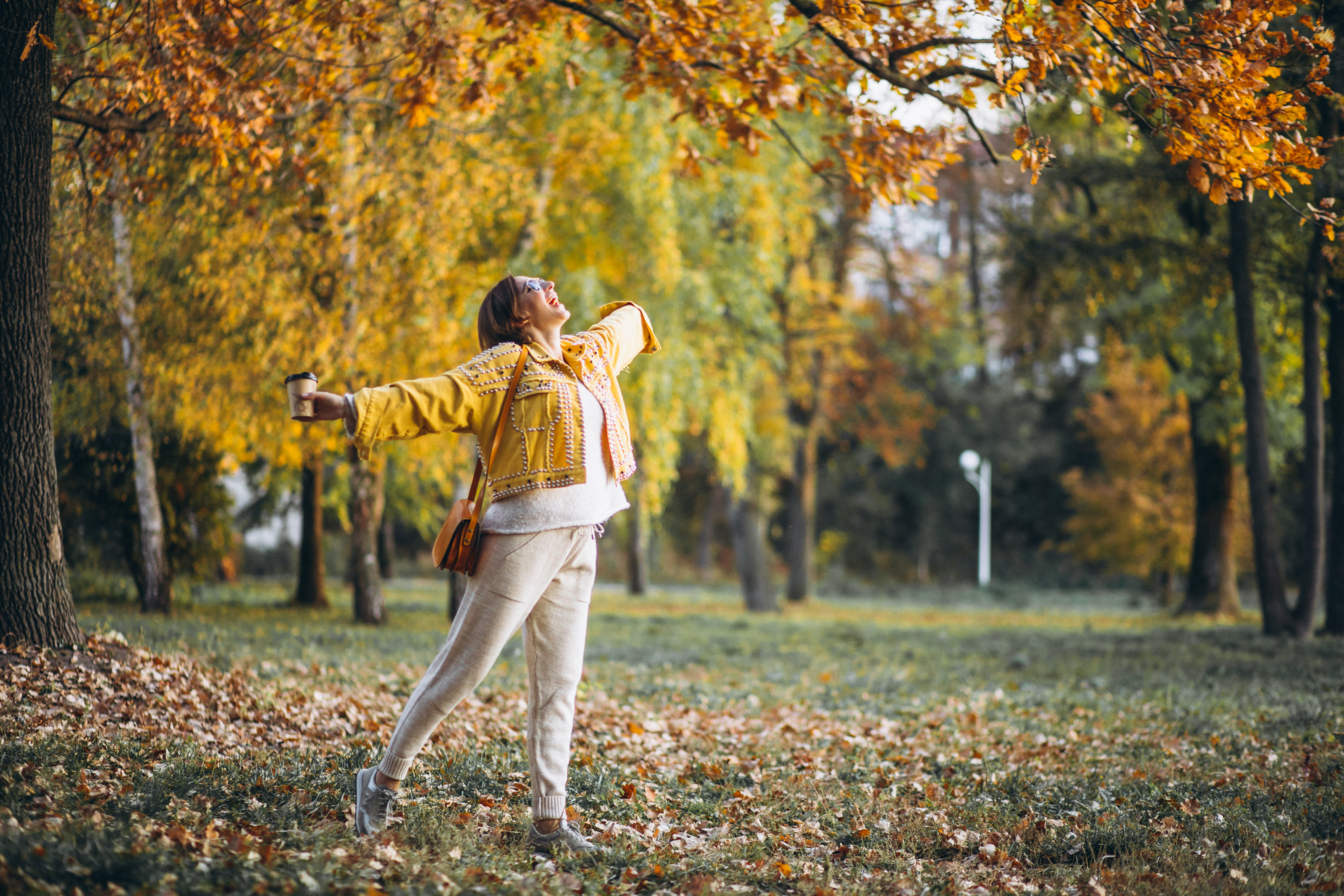 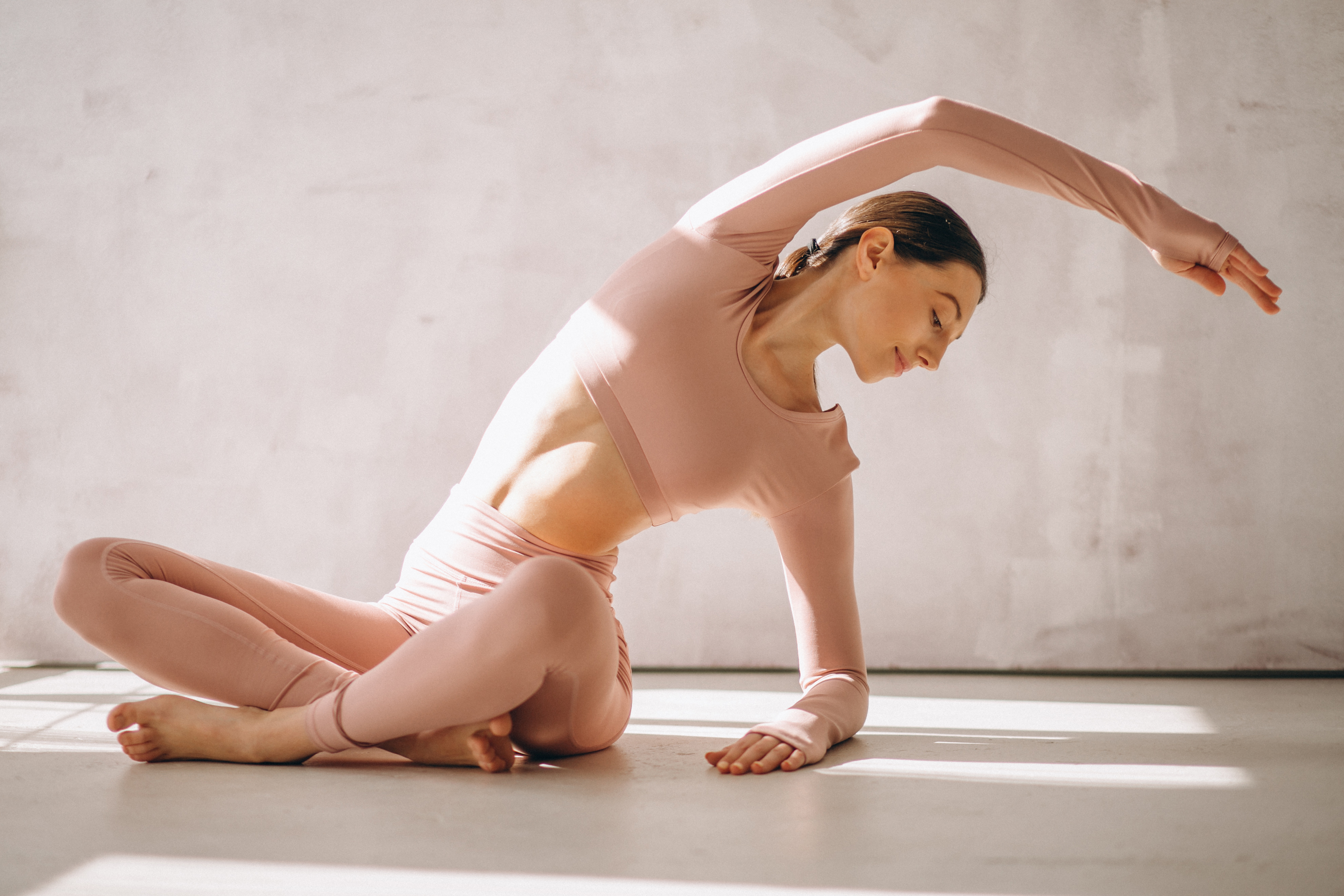 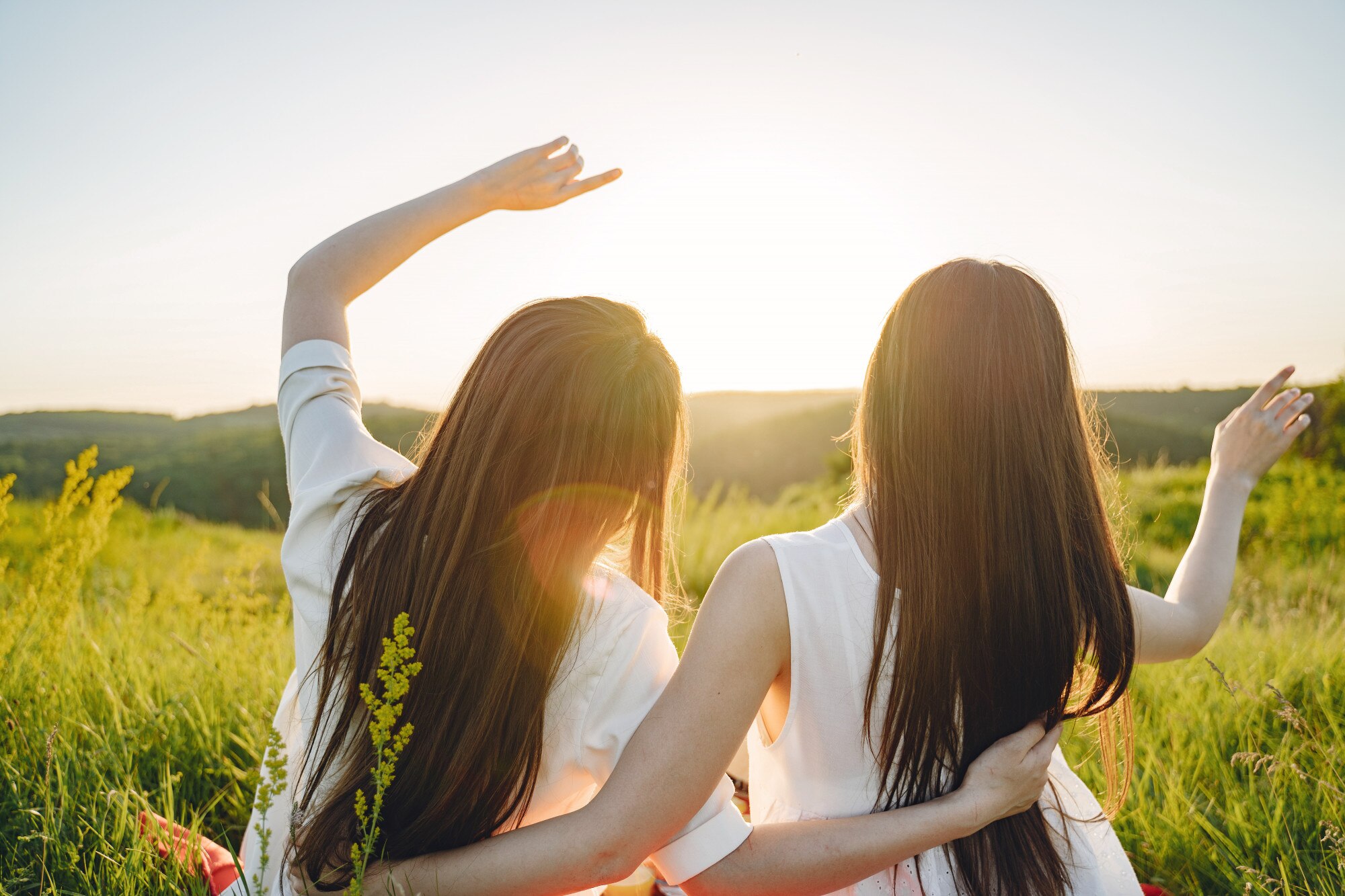 Can be as effective as face-to-face consultations. [4]
Images from Freepik
[4] Cuijpers P, Donker T, van Straten A, Li J, and Andersson G, “Is guided self-help as effective as face-to-face psychotherapy for depression and anxiety disorders? A systematic review and meta-analysis of comparative outcome studies,” Psychol Med. 2, 2010.
Introduction
7
[Speaker Notes: Activities that individuals do to improve their help without interventions from professionals

Freepik
Cuijpers P, Donker T, van Straten A, Li J, and Andersson G, “Is guided self-help as effective as face-to-face psychotherapy for depression and anxiety disorders? A systematic review and meta-analysis of comparative outcome studies,” Psychol Med. 2, 2010.]
Self-care is Underrated
People who engage in self-care actively. [5]
[5] Mun, Sujeong et al, “Self-care use patterns in the UK, US, Australia, and Japan: a multinational web-based survey,” Integrative medicine research vol. 5,2, 2016.
Introduction
8
[Speaker Notes: https://www.ncbi.nlm.nih.gov/pmc/articles/PMC5381426/
Mun, Sujeong et al, “Self-care use patterns in the UK, US, Australia, and Japan: a multinational web-based survey,” Integrative medicine research vol. 5,2, 2016.]
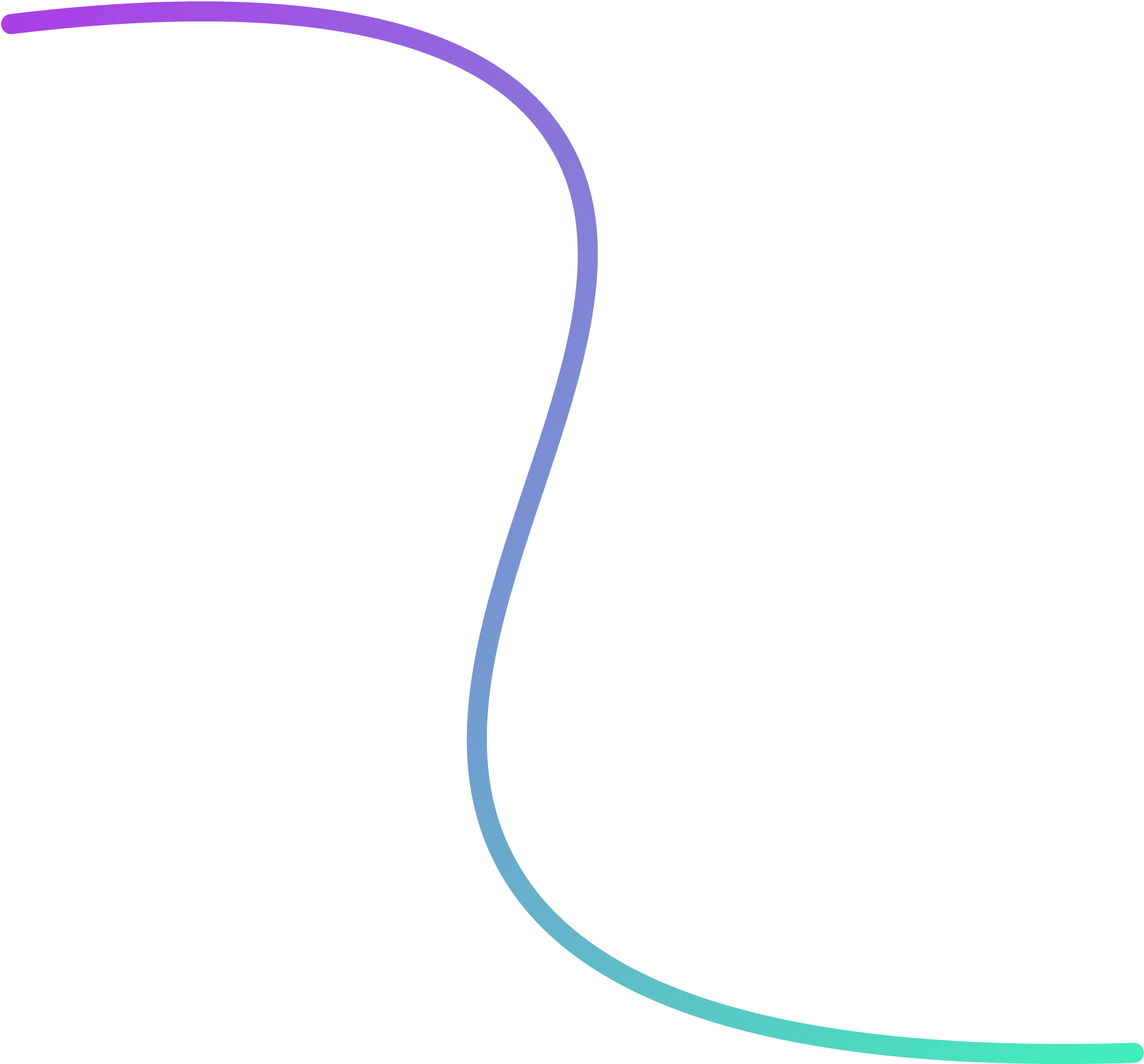 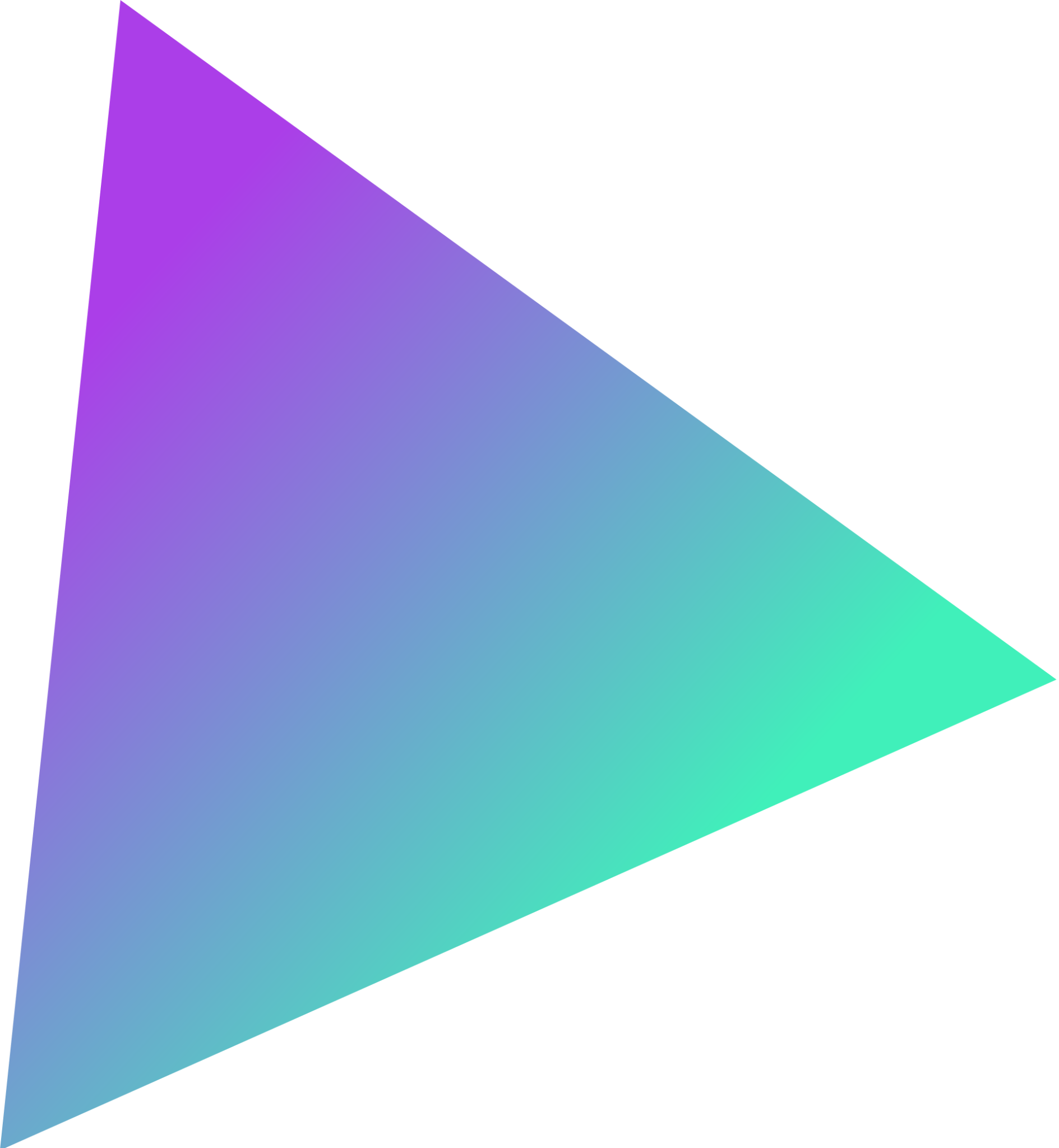 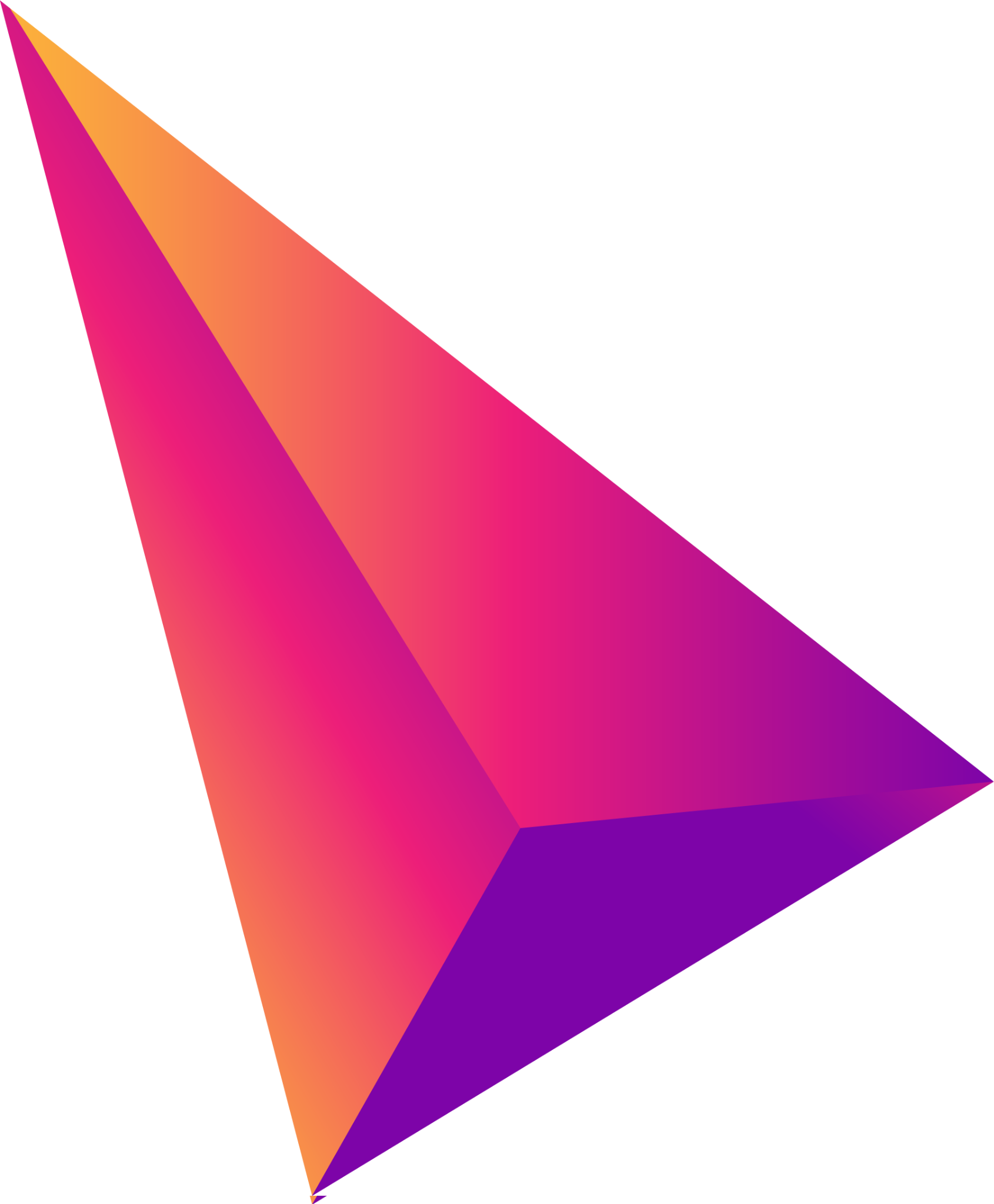 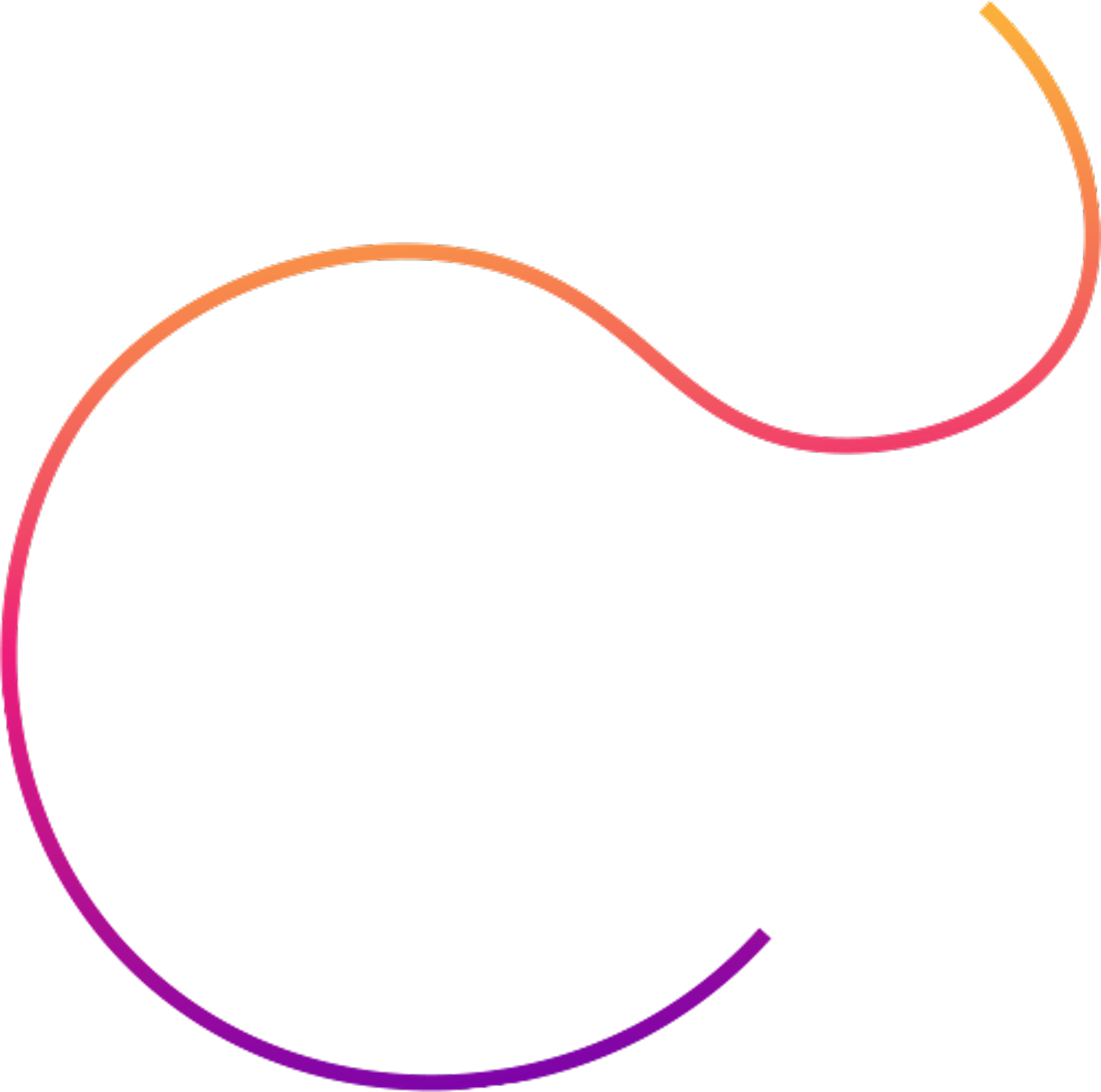 If self-care is beneficial but underutilized,
Can I make more people do it?
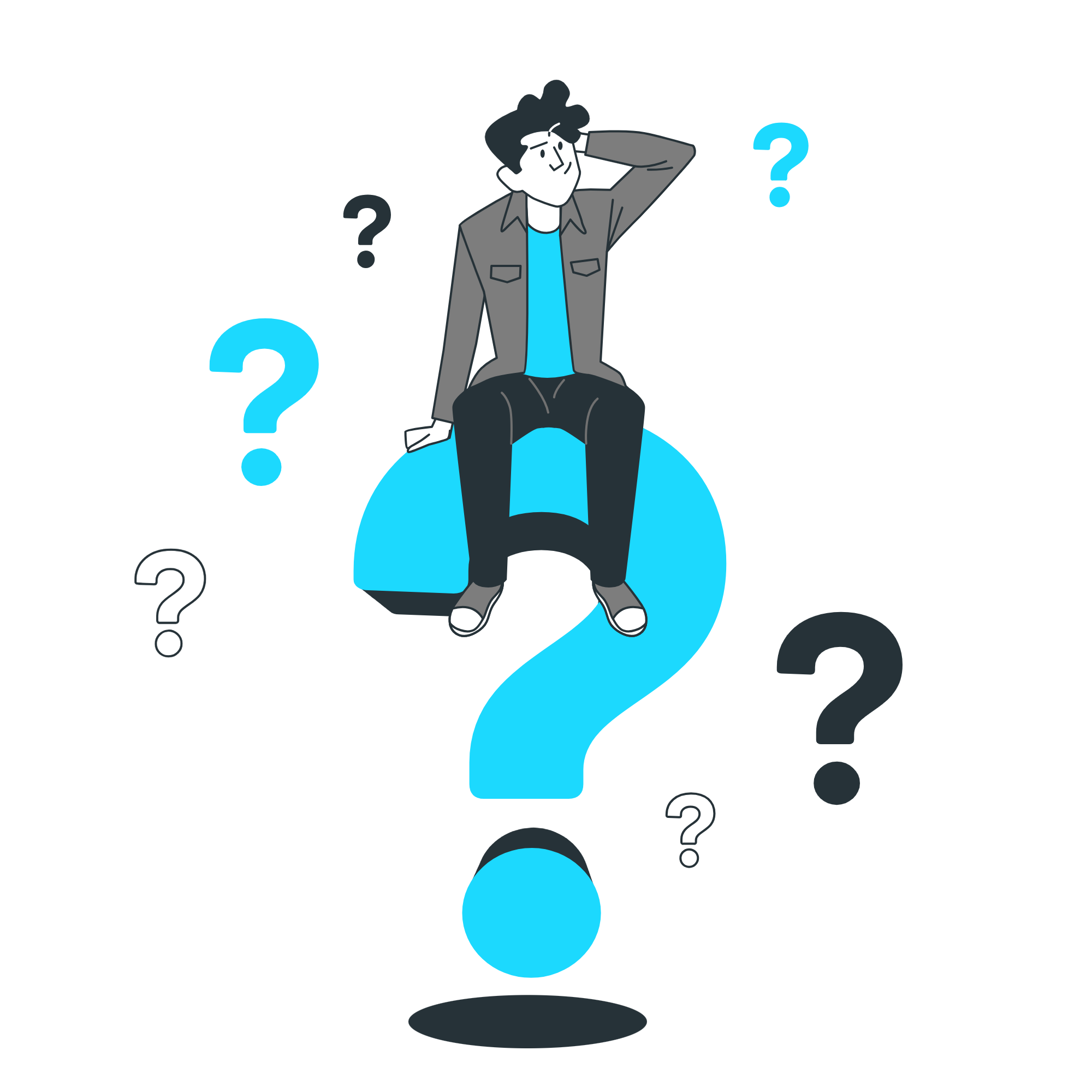 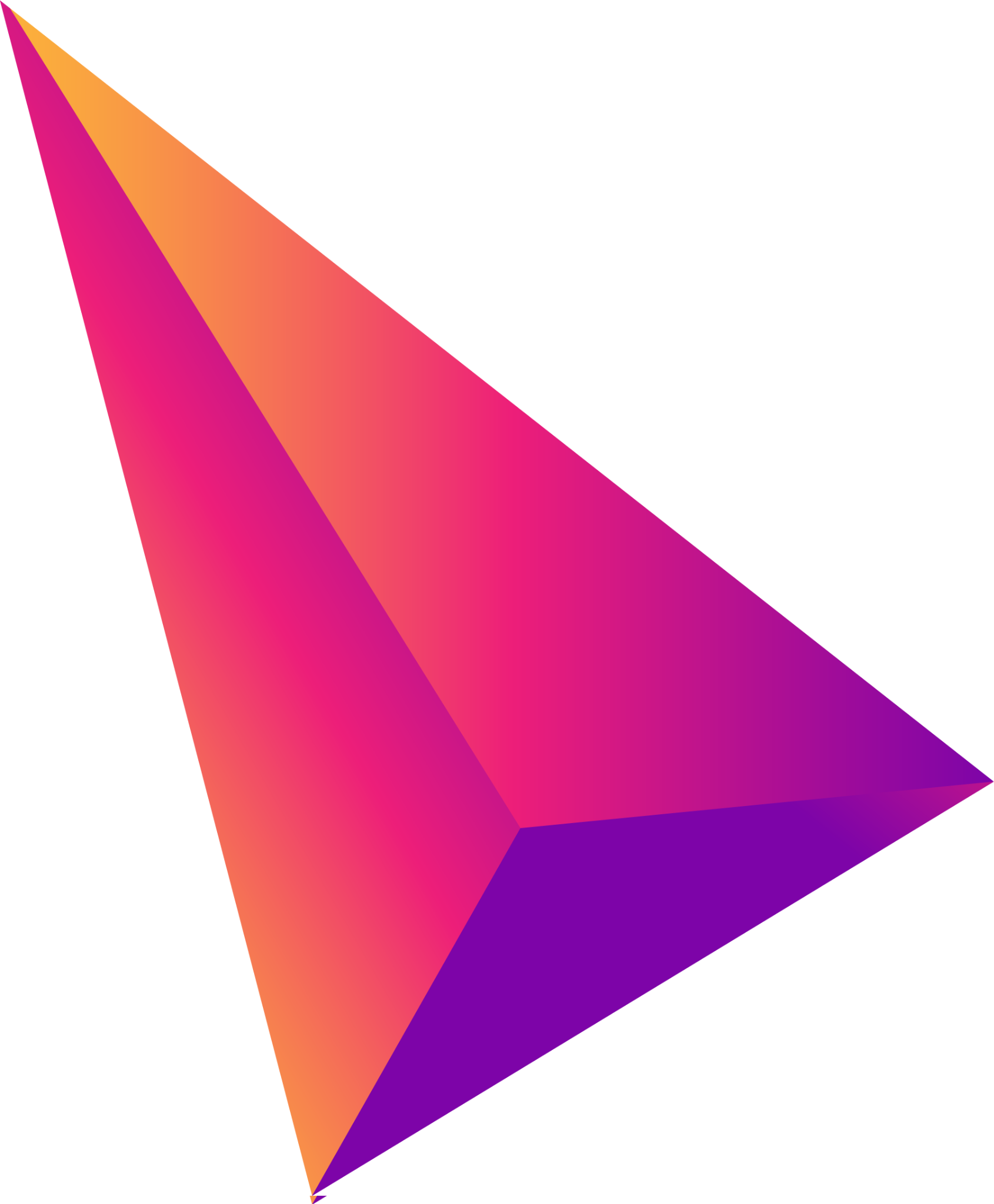 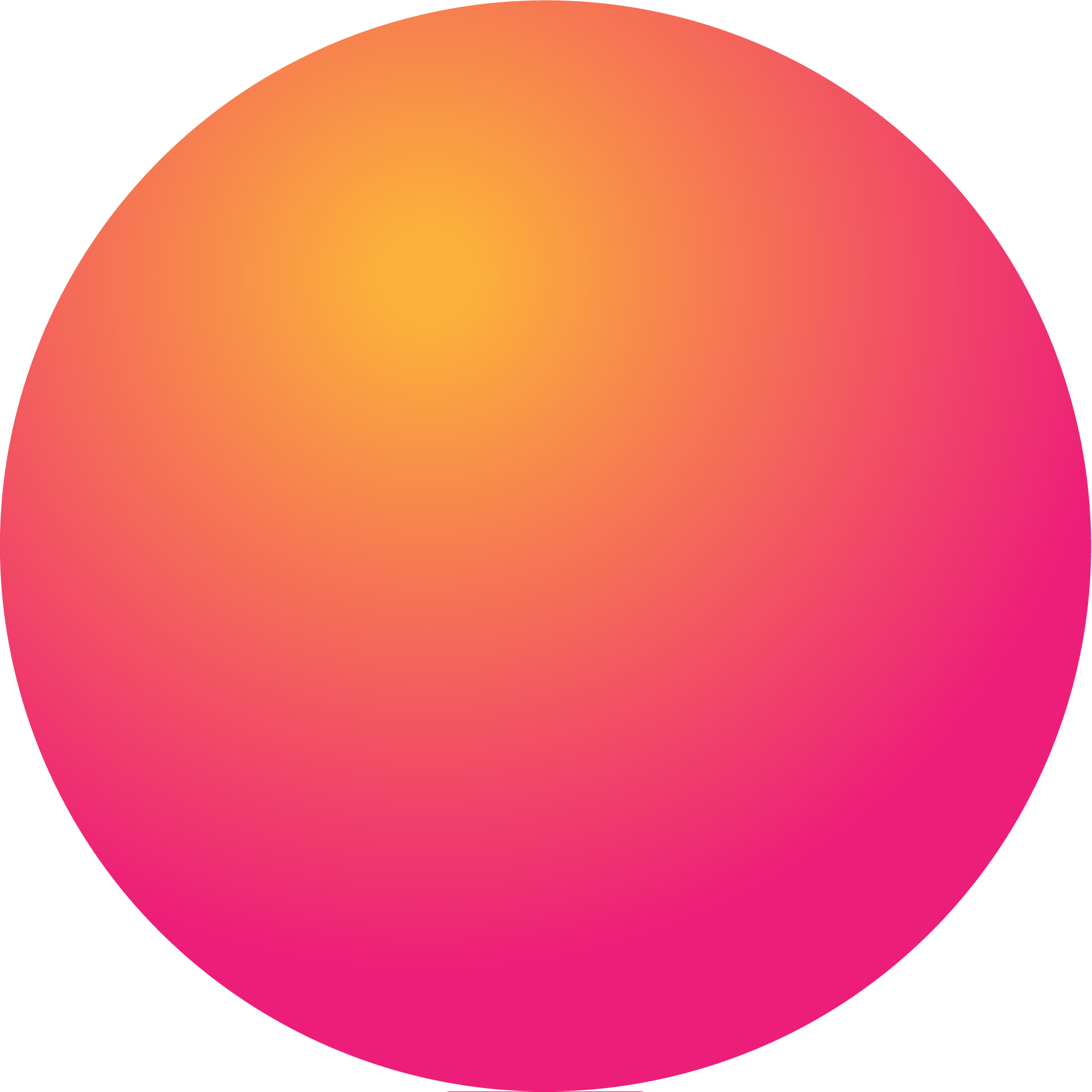 People illustrations by Storyset
Introduction
9
Project Aims
Create amobile game application.
Provide mental health information.
Help youths to incorporate self-care routine.
Help solve mental health problems.
Introduction
10
Video Game Addiction?
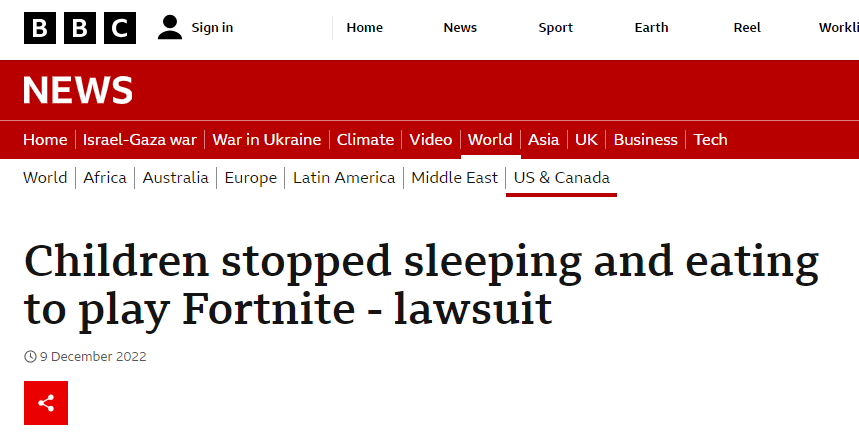 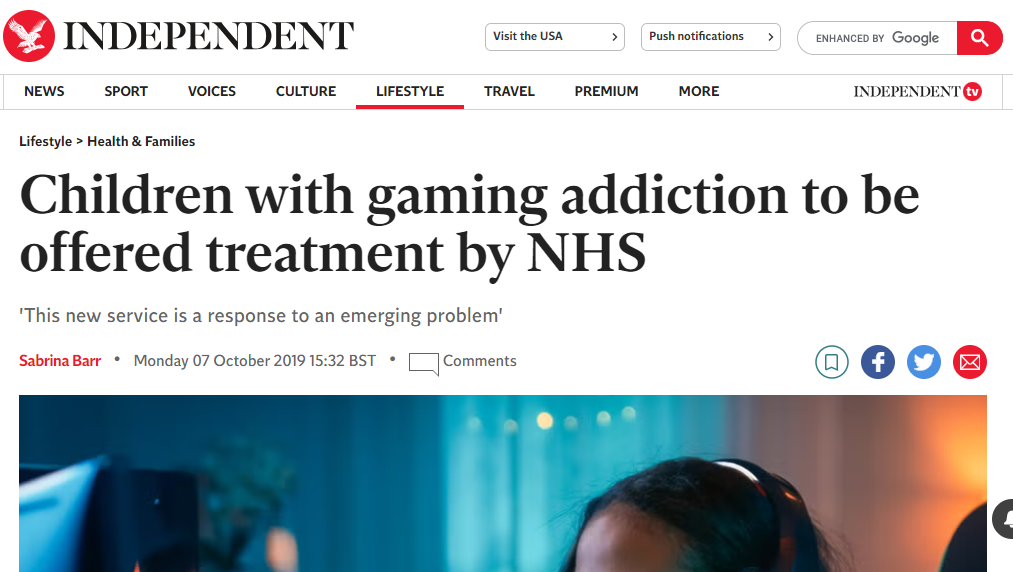 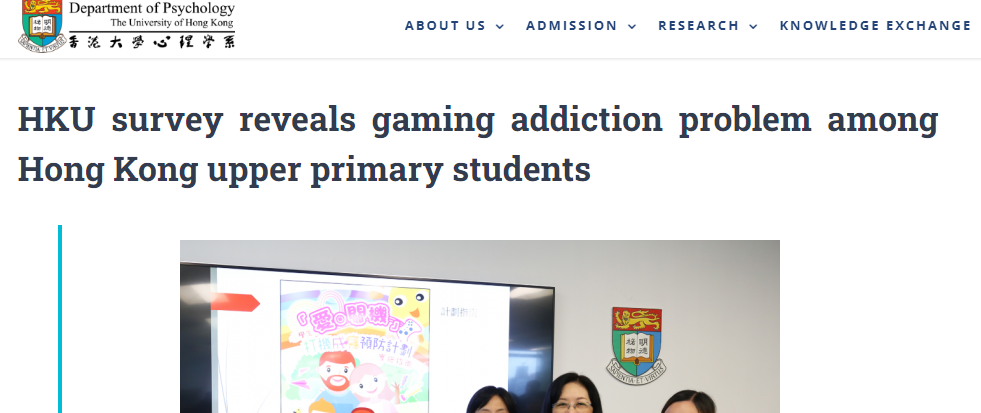 Introduction
11
Perhaps “addiction” can be utilized in a way?
[Speaker Notes: https://www.ncbi.nlm.nih.gov/pmc/articles/PMC8811339/]
Retrospective of Past Research
Lower psychosocial well-being
Loneliness
Increased stress
Increased inattention
… [6]
Improved goal-setting behavior
Facilitated coping with emotions
Promoted motivation
Reduced anxiety
… [7]
Prevalence Rate: Approx 1.7% - 15% [6]
[6] Griffiths, M. D., Kuss, D. J., & King, D. L.,  “Video game addiction: Past, present and future”. Current Psychiatry Reviews, 2012.
[7] Jason Steadman, Chelsea Boska , Crystal Lee , Xuan-Shi Lim and Natalie Nichols, “Using Popular Commercial Video Games in Therapy with Children and Adolescents”, Journal of Technology in Human Services, 2014.
Introduction
12
59% of the gamers are aged under 34
[Speaker Notes: Video games is a double-edge sword
How to push gamers to receive the positive impact of video games
Prevalence: https://www.ingentaconnect.com/content/ben/cpsr/2012/00000008/00000004/art00012
Video game age group: https://www.statista.com/statistics/297874/number-mobile-gamers-region/
Commercial Benefits: https://www.tandfonline.com/doi/abs/10.1080/15228835.2014.930680
Targeted benefits: https://www.ncbi.nlm.nih.gov/pmc/articles/PMC8811339/]
Utilizing “Addiction”
Spend Small Amount of Time
Sacrificing Valuable Time
One-off Entertainment
Commercial
Video Games
Youths
Useful Life Skills
This Project
Introduction
13
[Speaker Notes: Abstract generalization of process
Entertainment is only valuable in the short term
Appealing aspects of video games is kept
Negative feedback loop
https://www.ncbi.nlm.nih.gov/pmc/articles/PMC8811339/]
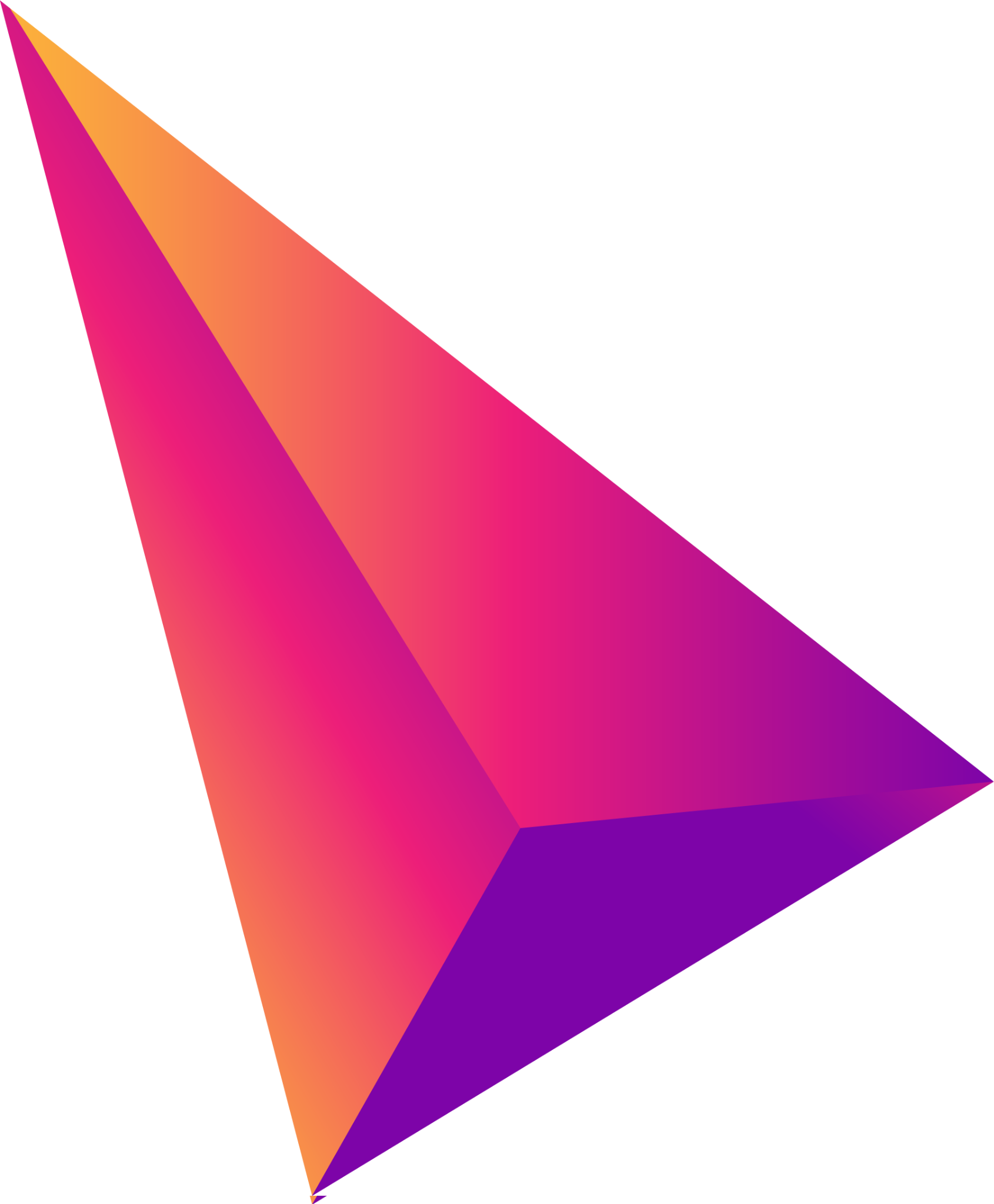 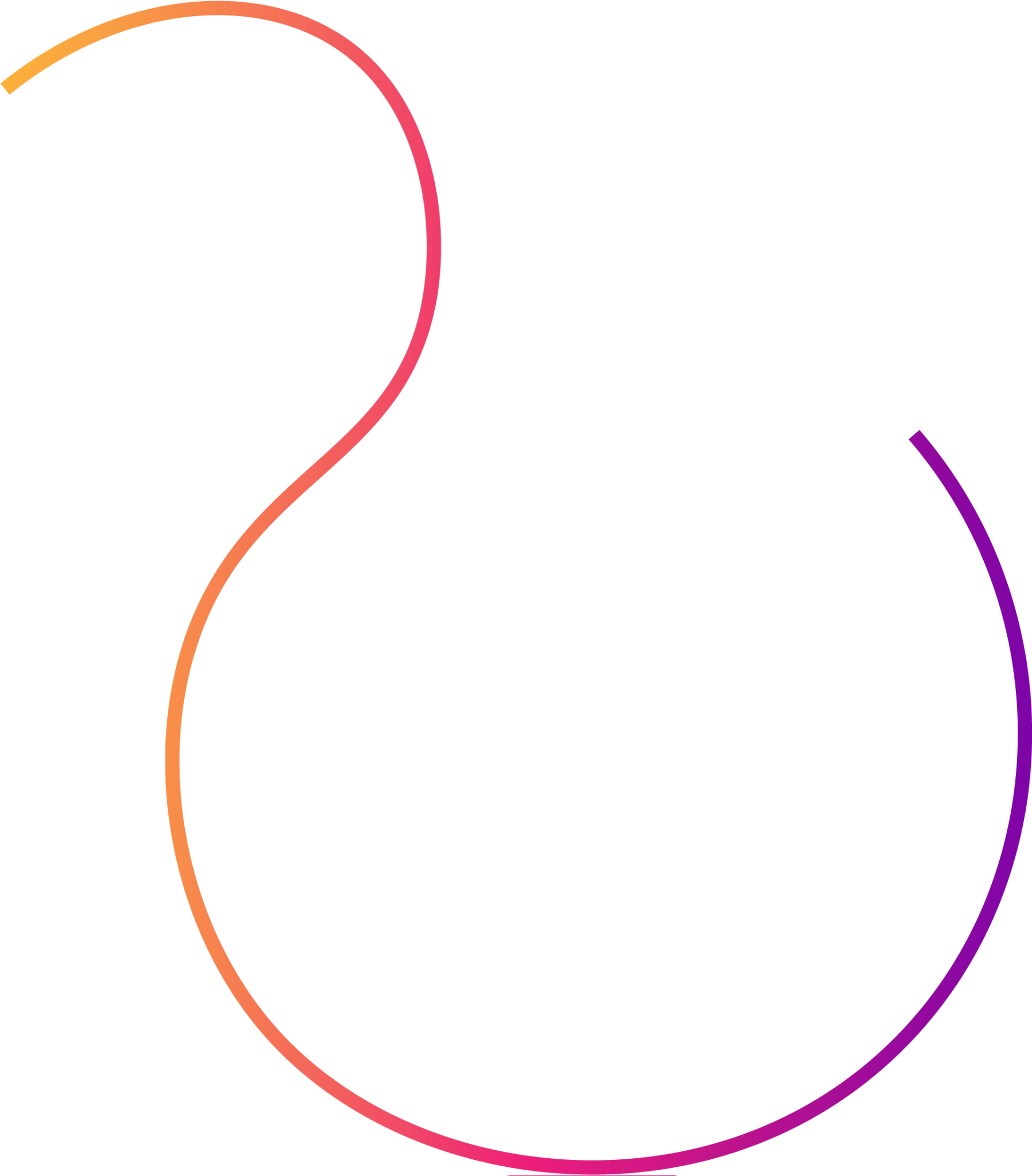 02
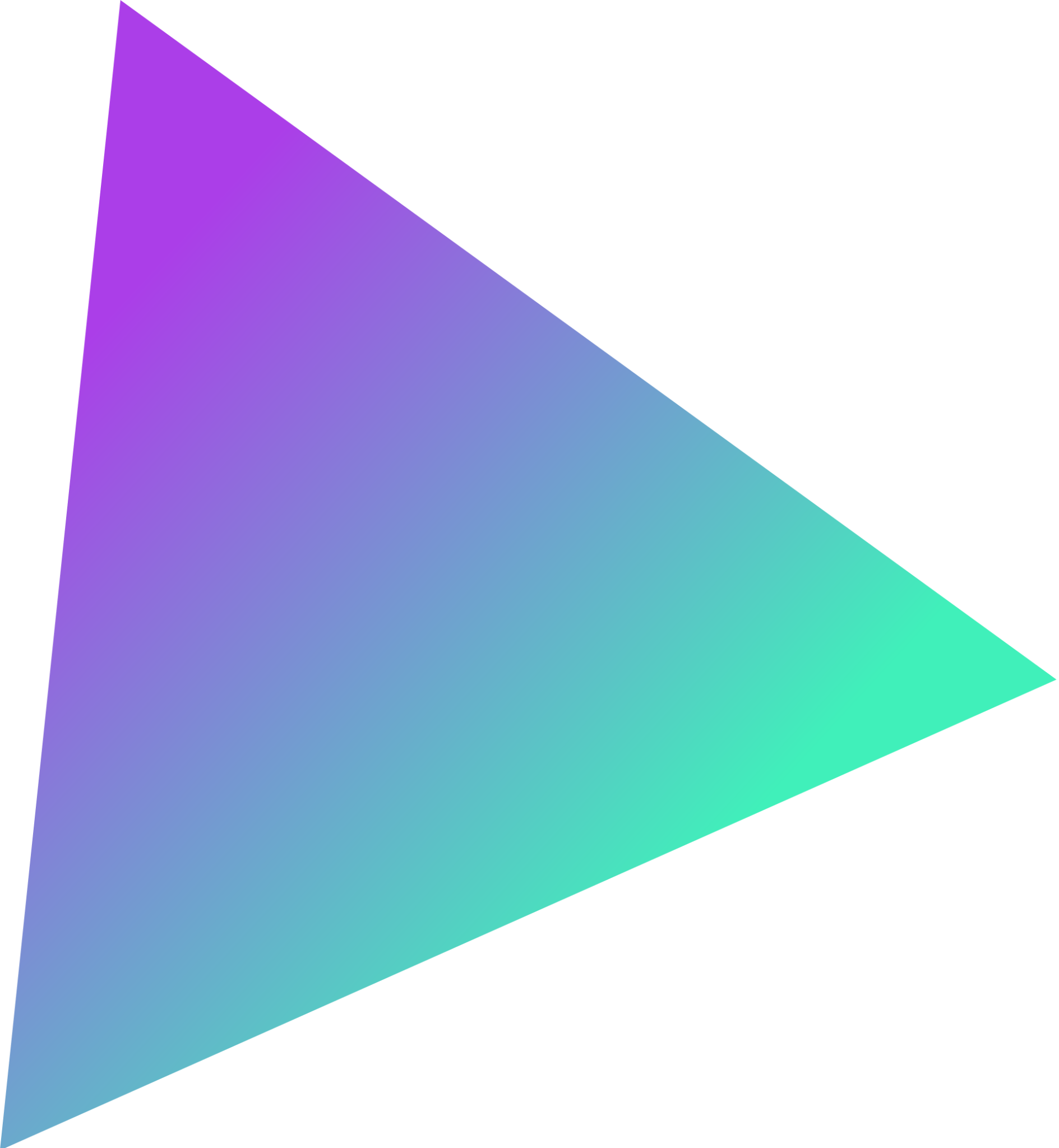 Methodology
Project Stages
1. Design
2. Development
3. Evaluation
Methodology
15
Design Stage
1. Design
2. Development
3. Evaluation
Expert Consultation
Prototyping
Product Design
Methodology
16
Concept Design
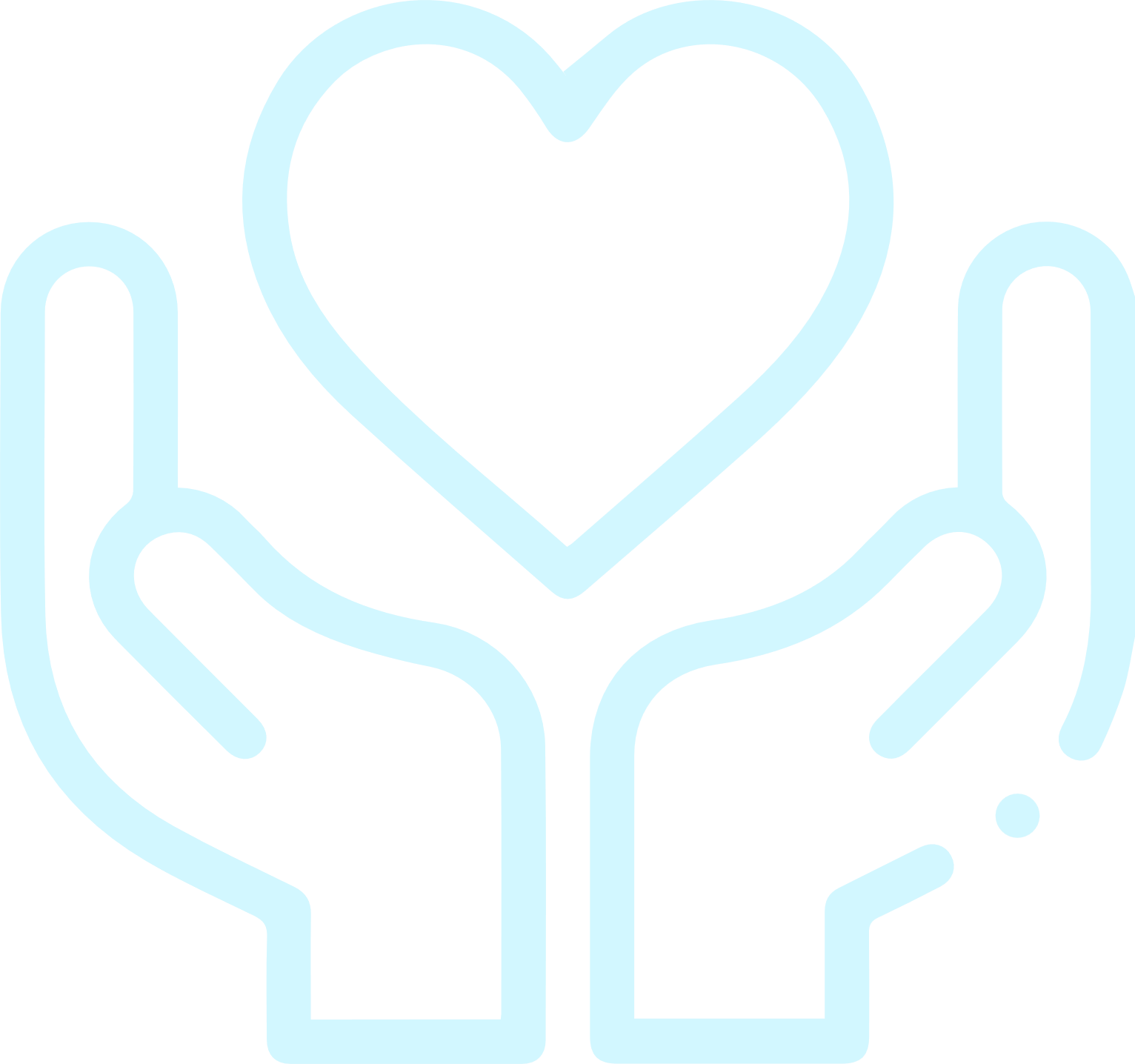 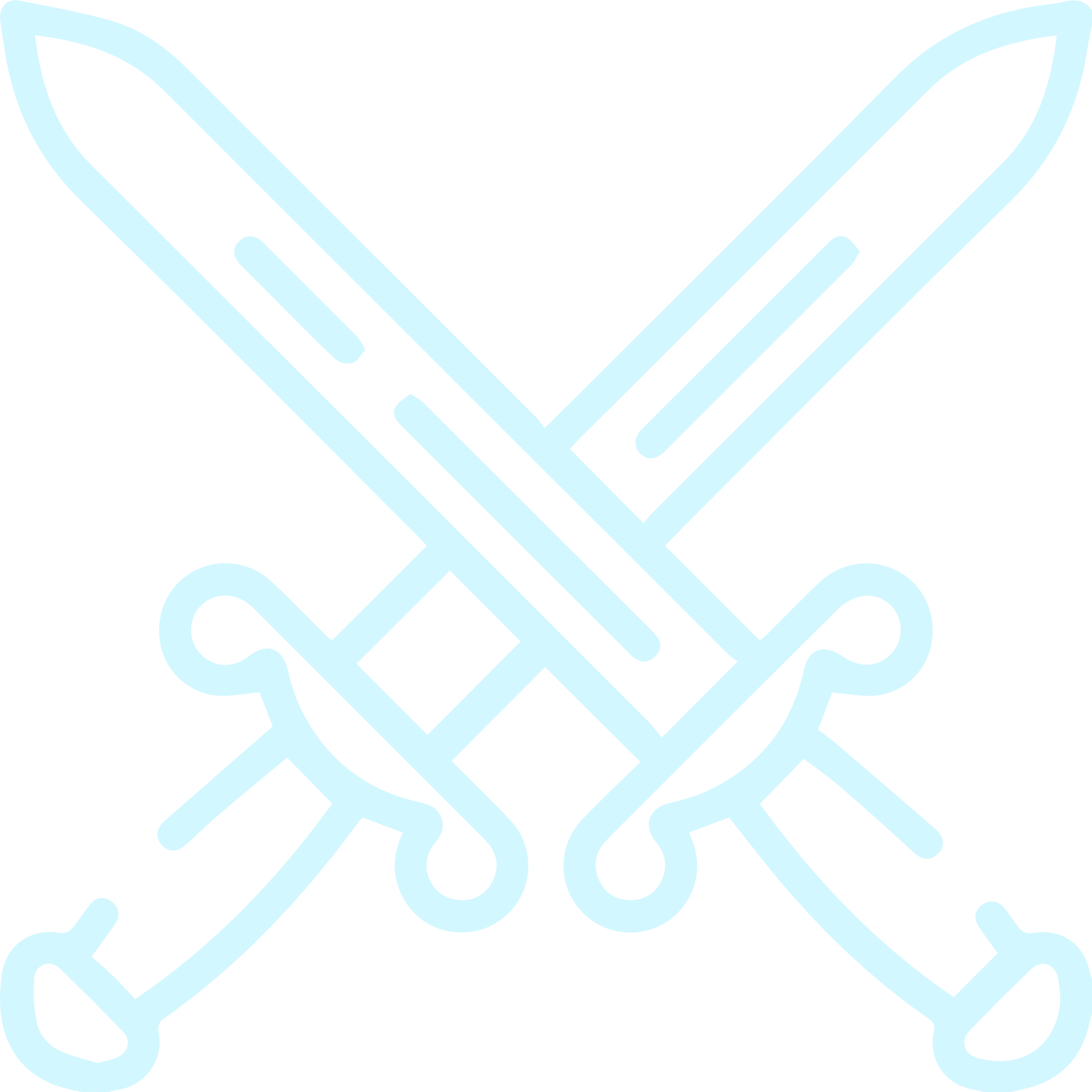 Perform self-care in real life.
Defeat in-game enemies.
Methodology
17
User Experience Design
Achievement
Activity
Assessment
New Day
Select self-care activity.
Review results.
Repeat
a few times
Day End
Input current emotion state.
Perform activity.
After a new day
Methodology
18
User Interface Design
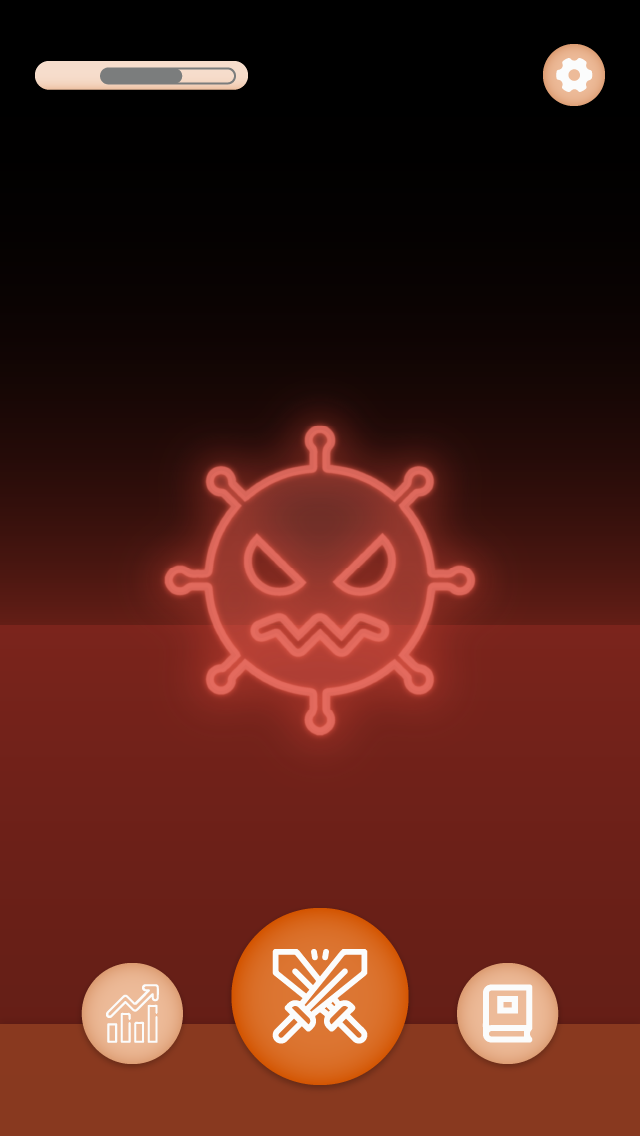 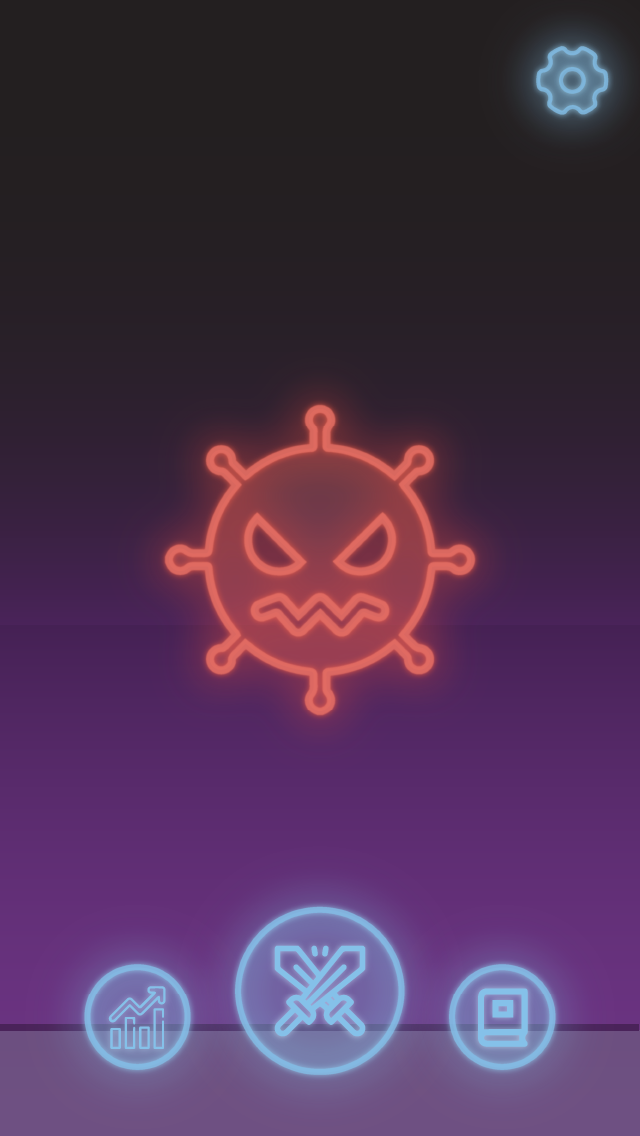 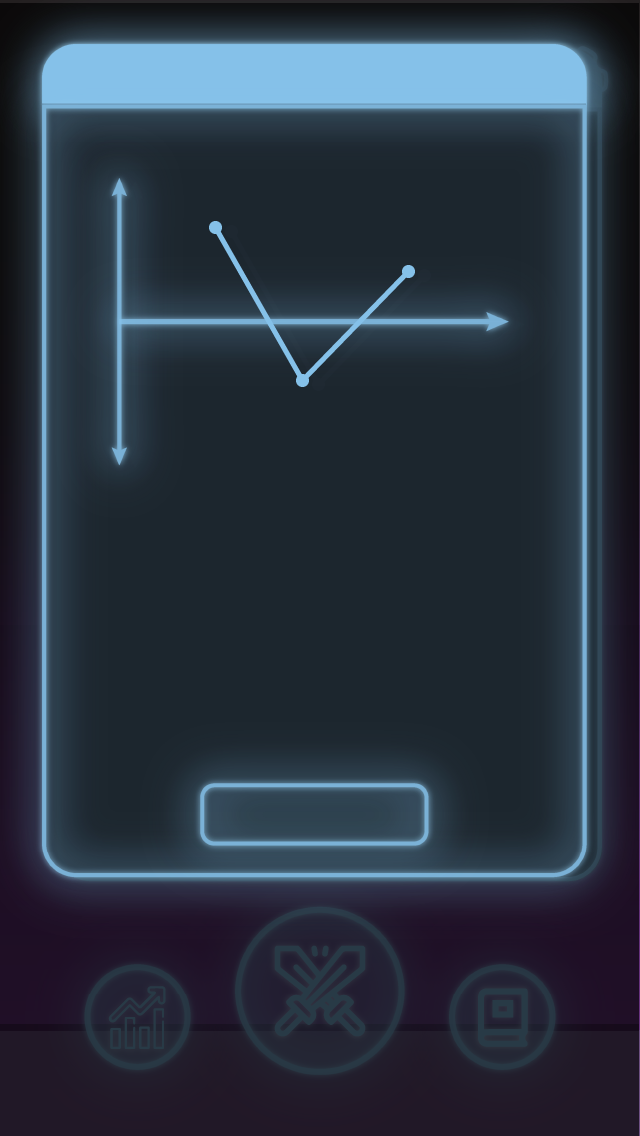 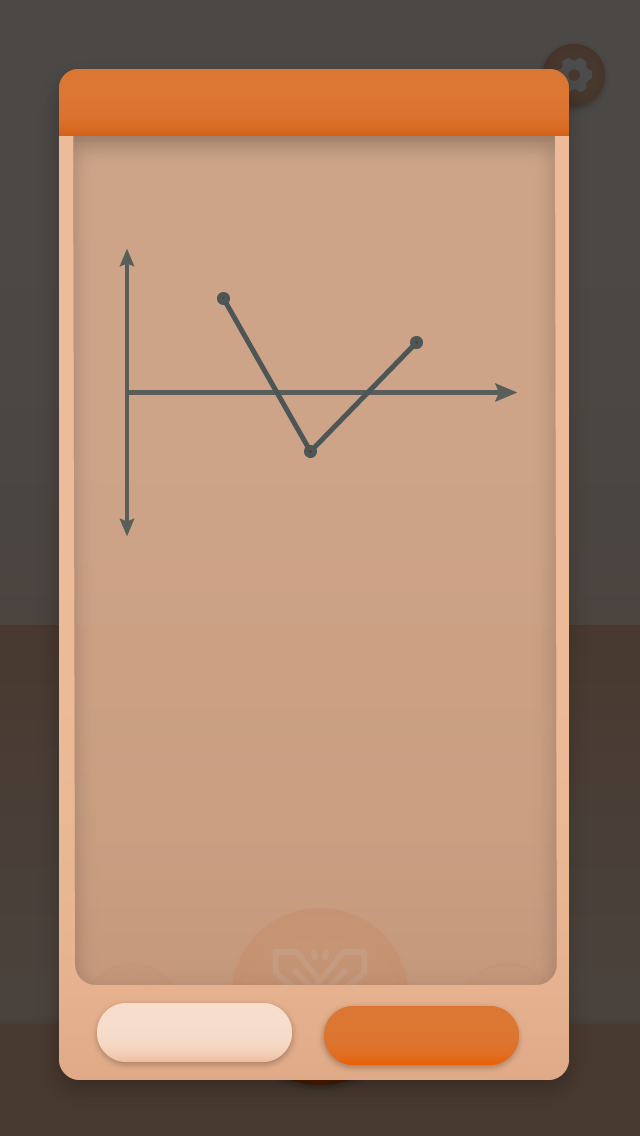 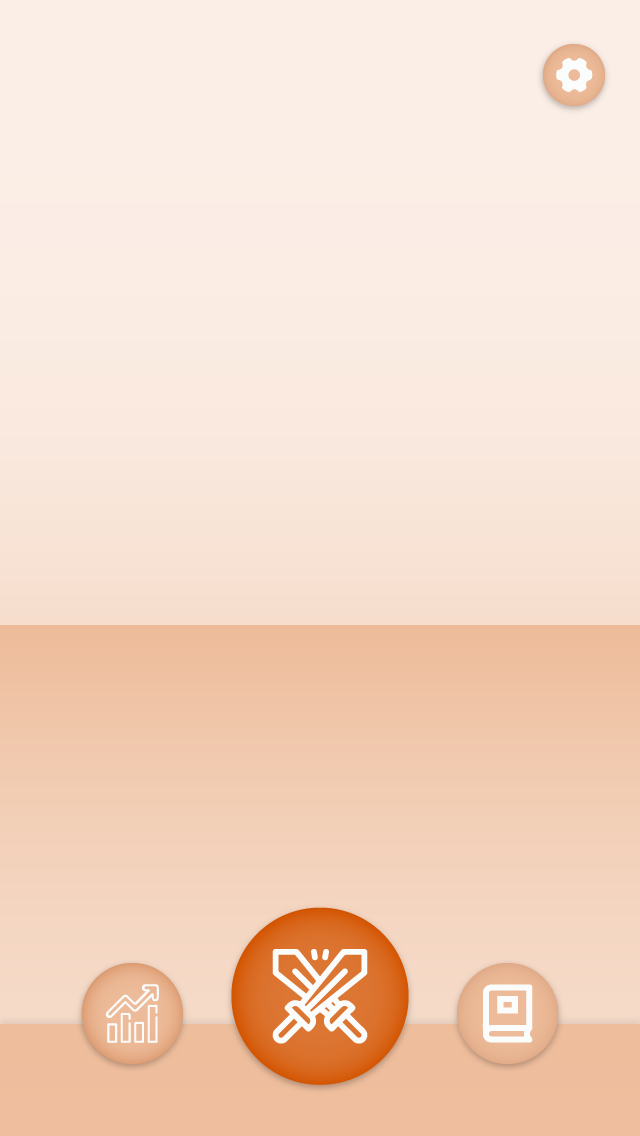 Design B
Design A
Methodology
19
Development Stage
1. Design
2. Development
3. Evaluation
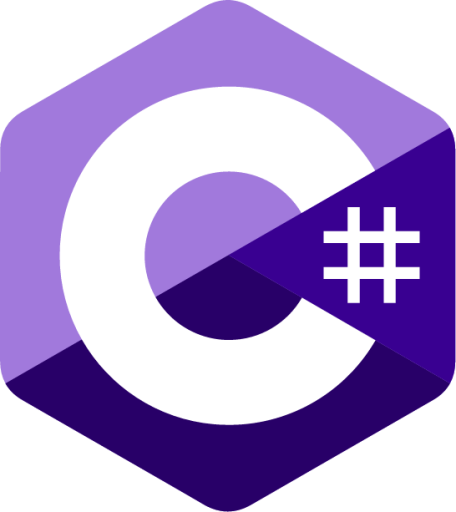 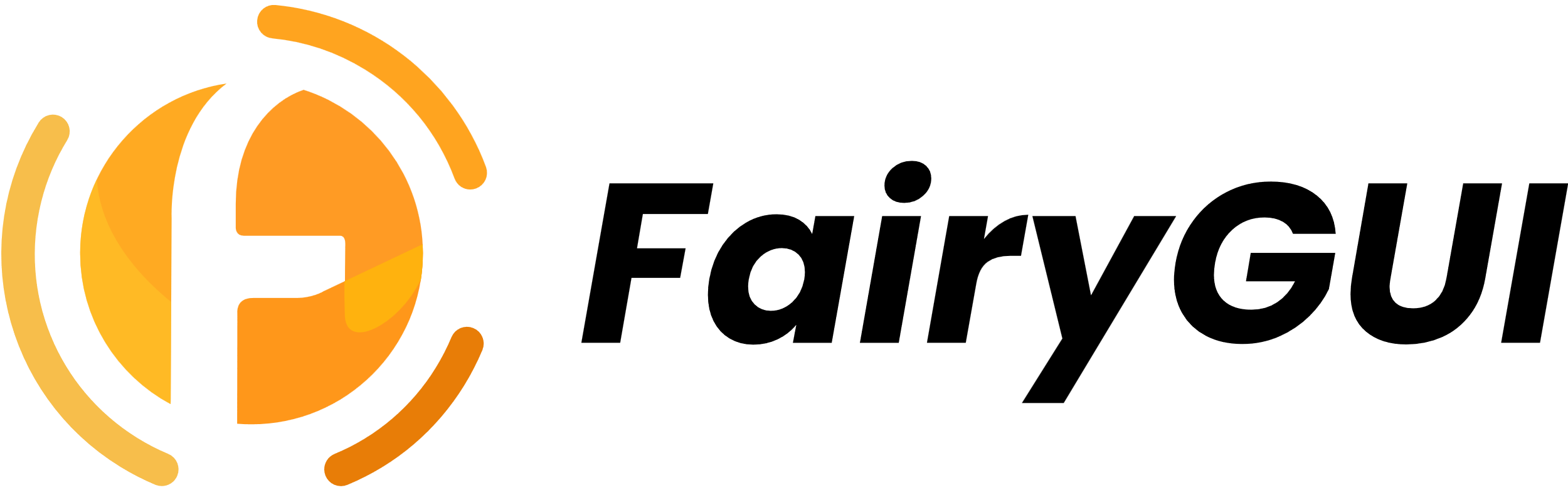 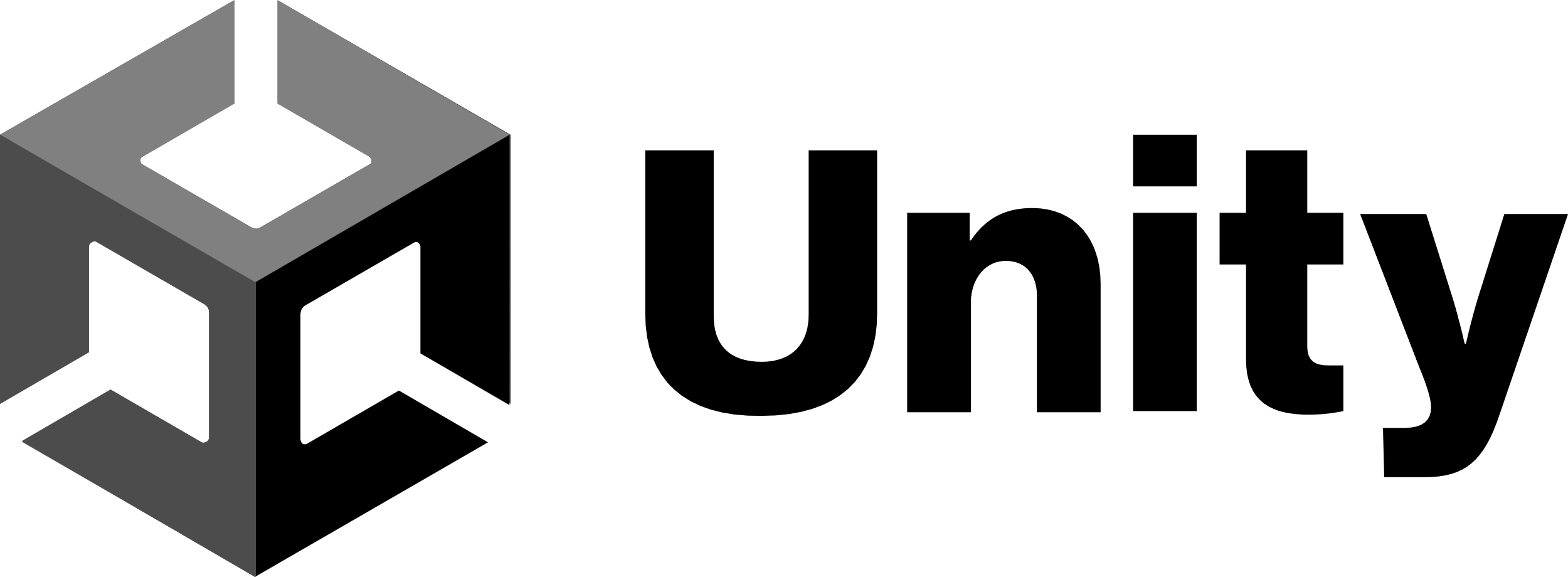 Game Engine
Programming Language
User Interface
Methodology
20
Evaluation Stage
1. Design
2. Development
3. Evaluation
Data Analysis
Data Collection
Methodology
21
Data Collection
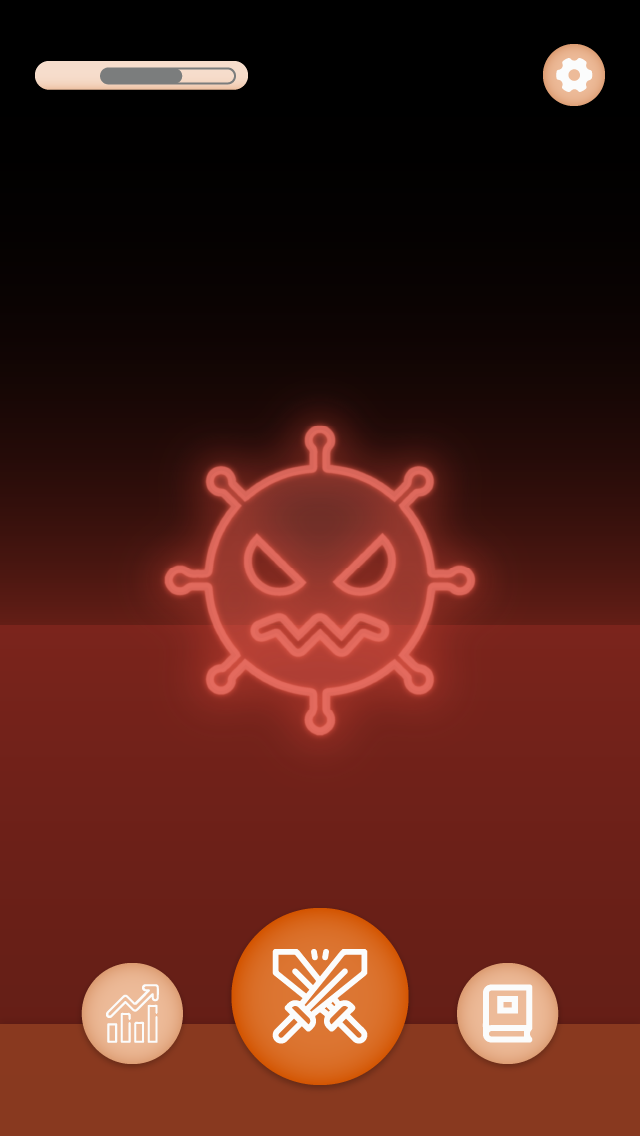 Usage Data
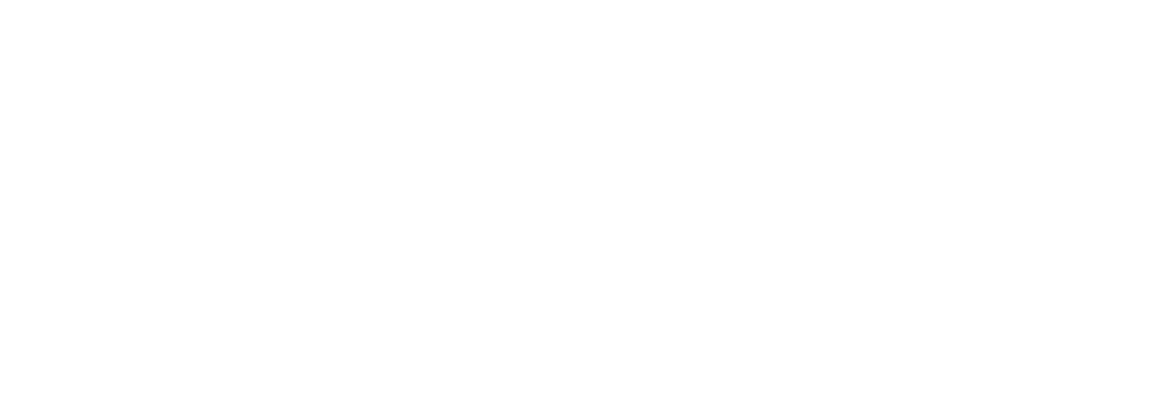 Consent will be requested.
Analytics Service
Client
Methodology
22
Data Analysis
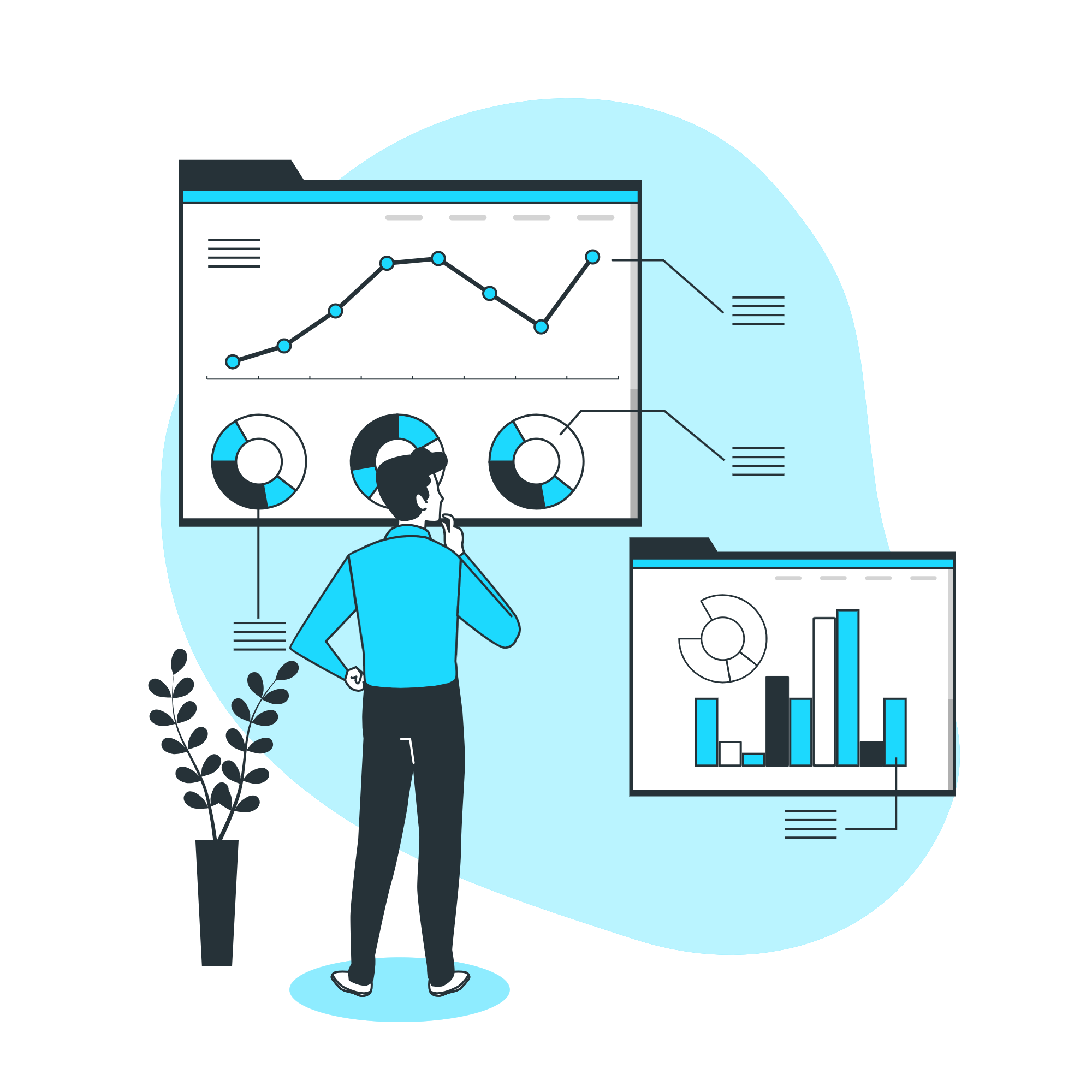 Changes in emotions?
Usage Frequency?
Retention rate?
People illustrations by Storyset
Methodology
23
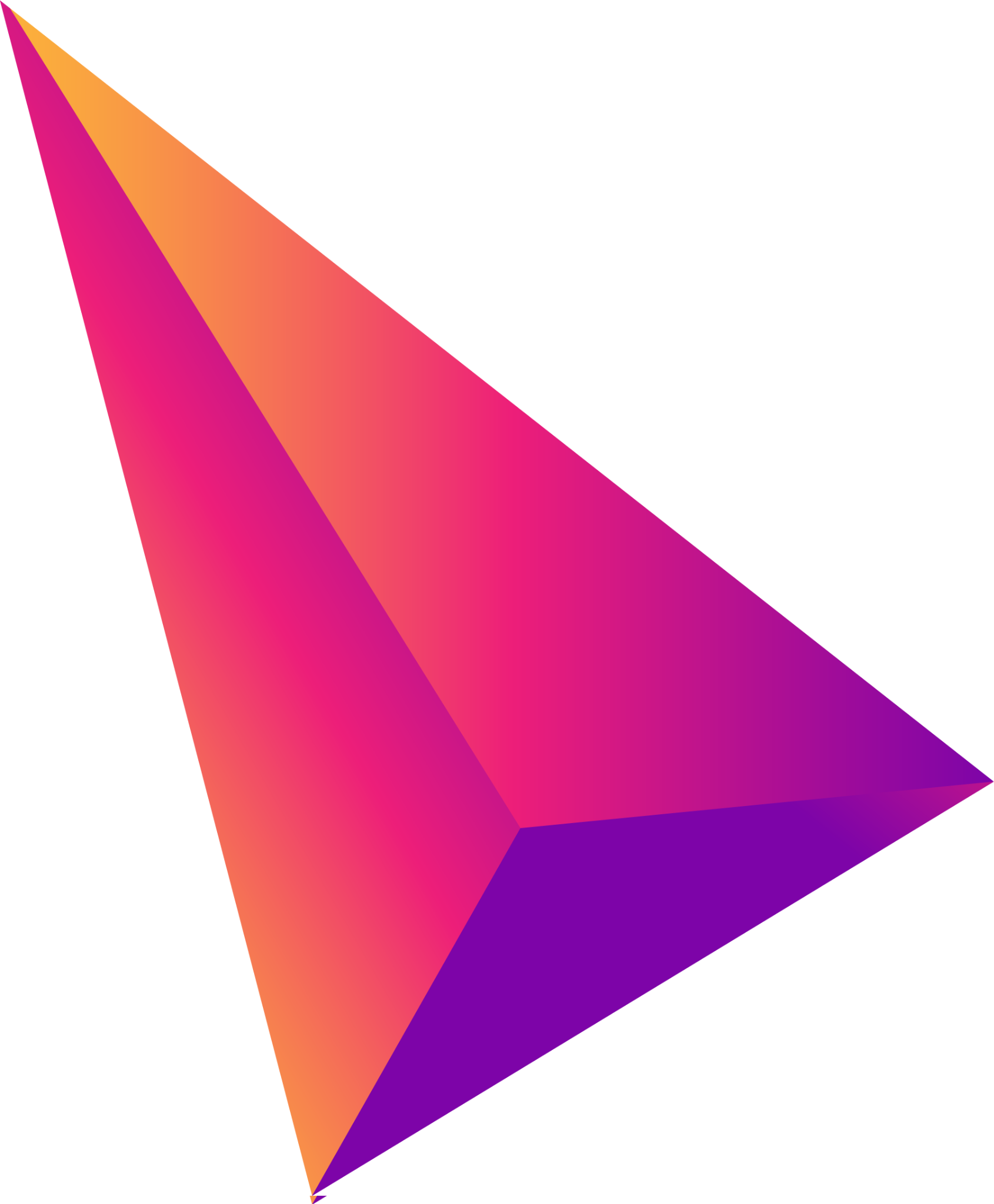 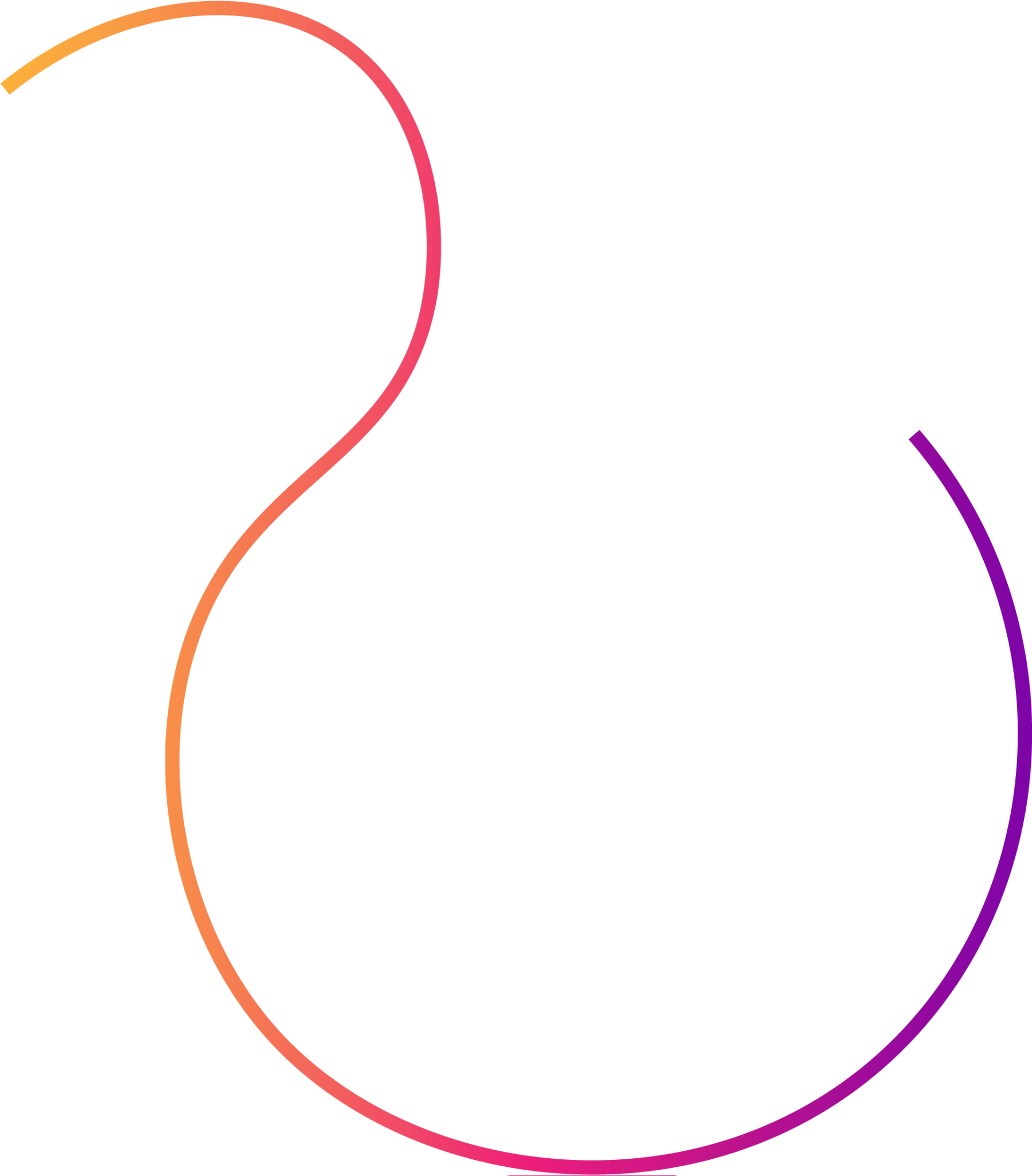 03
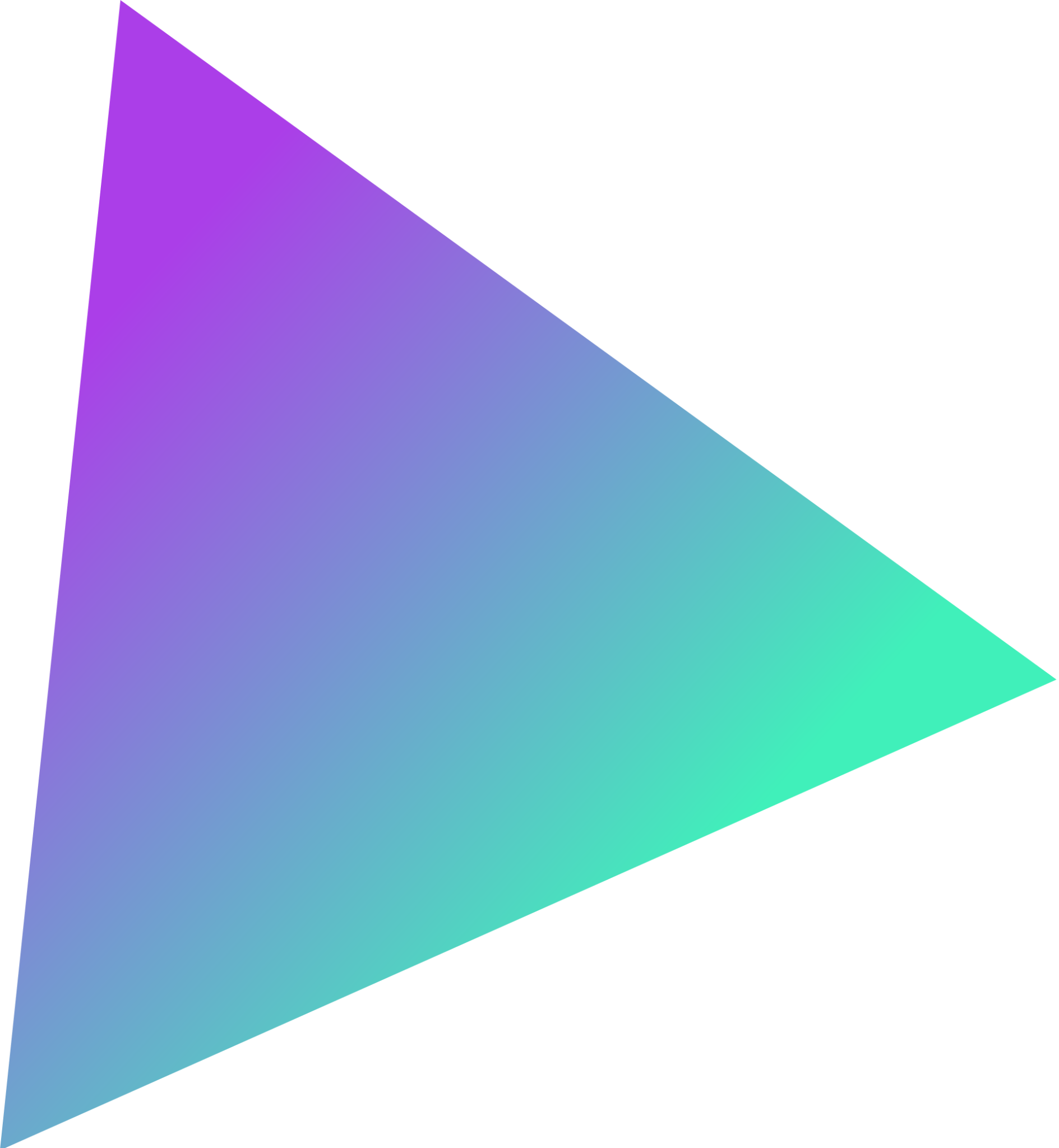 Demonstration
Prototype Demonstration
Demonstration
25
Data Collection Demonstration
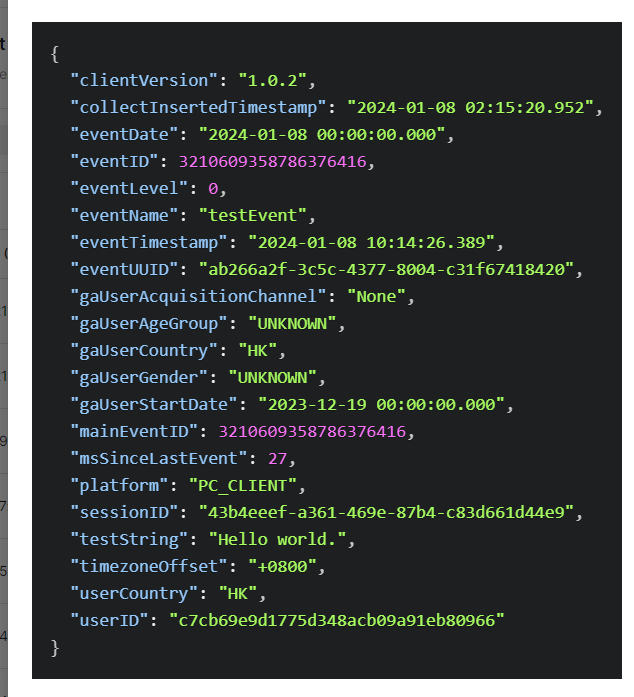 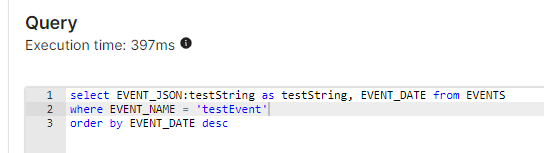 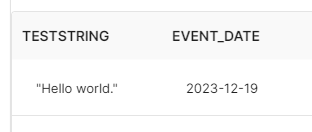 Demonstration
26
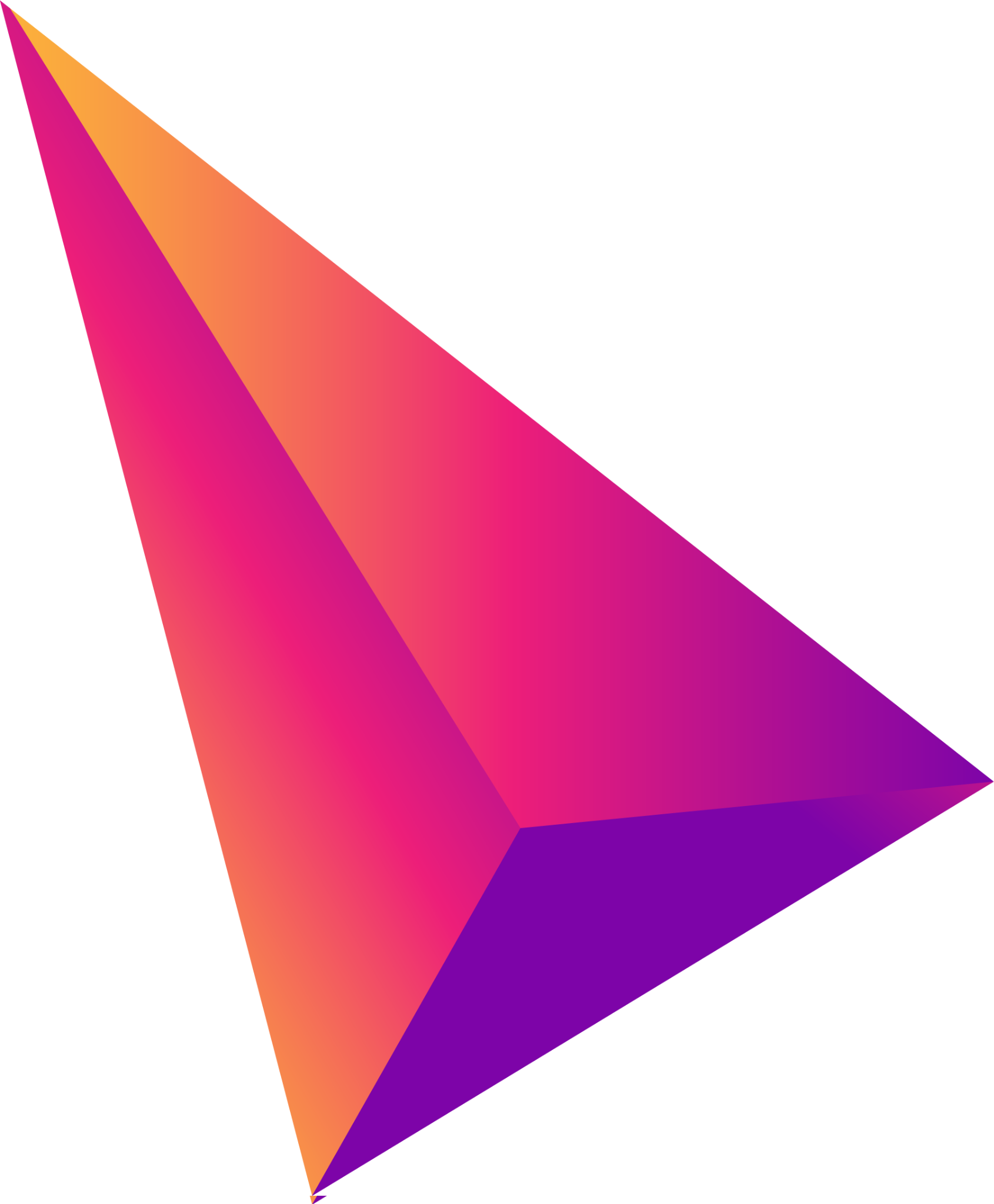 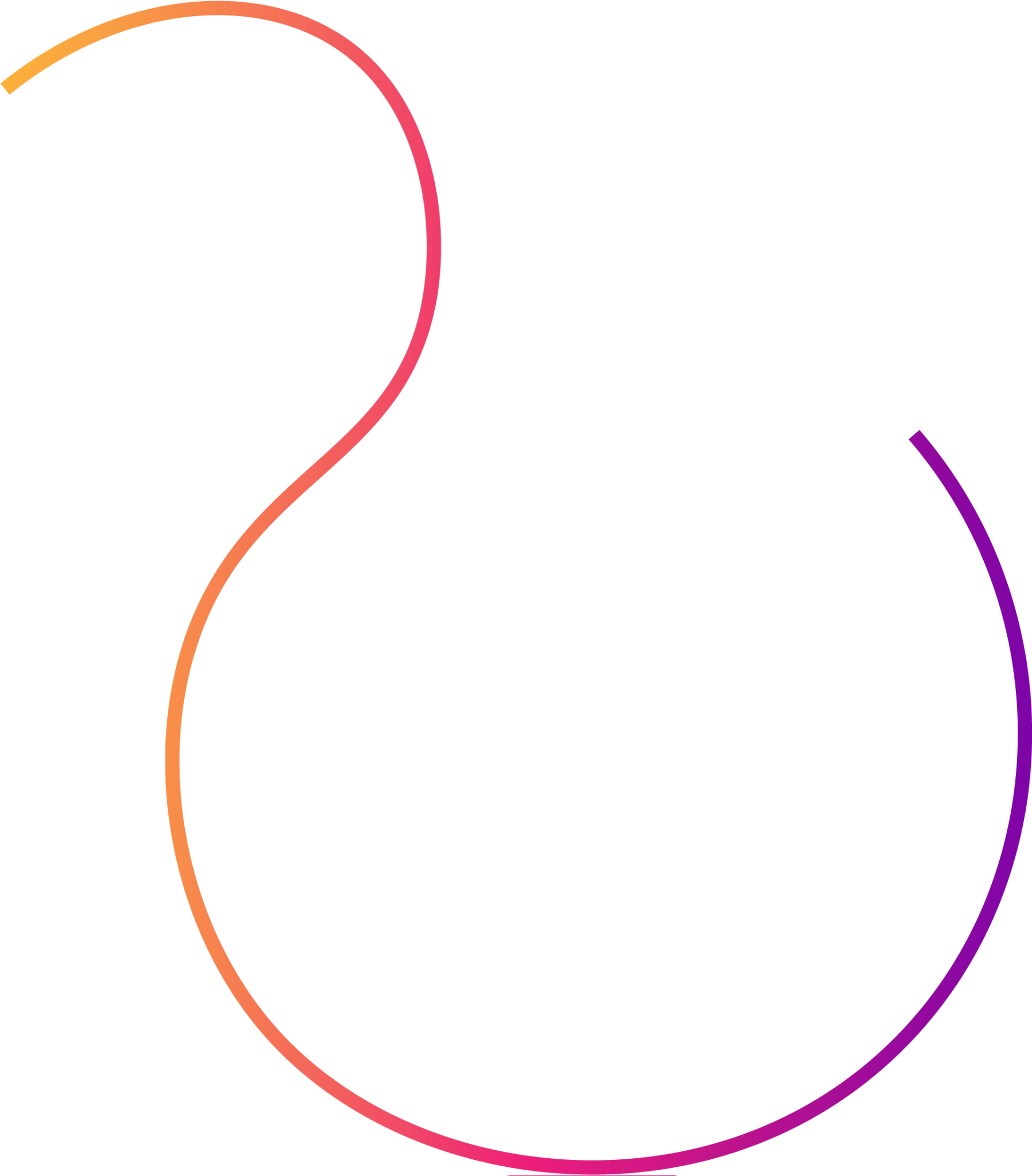 04
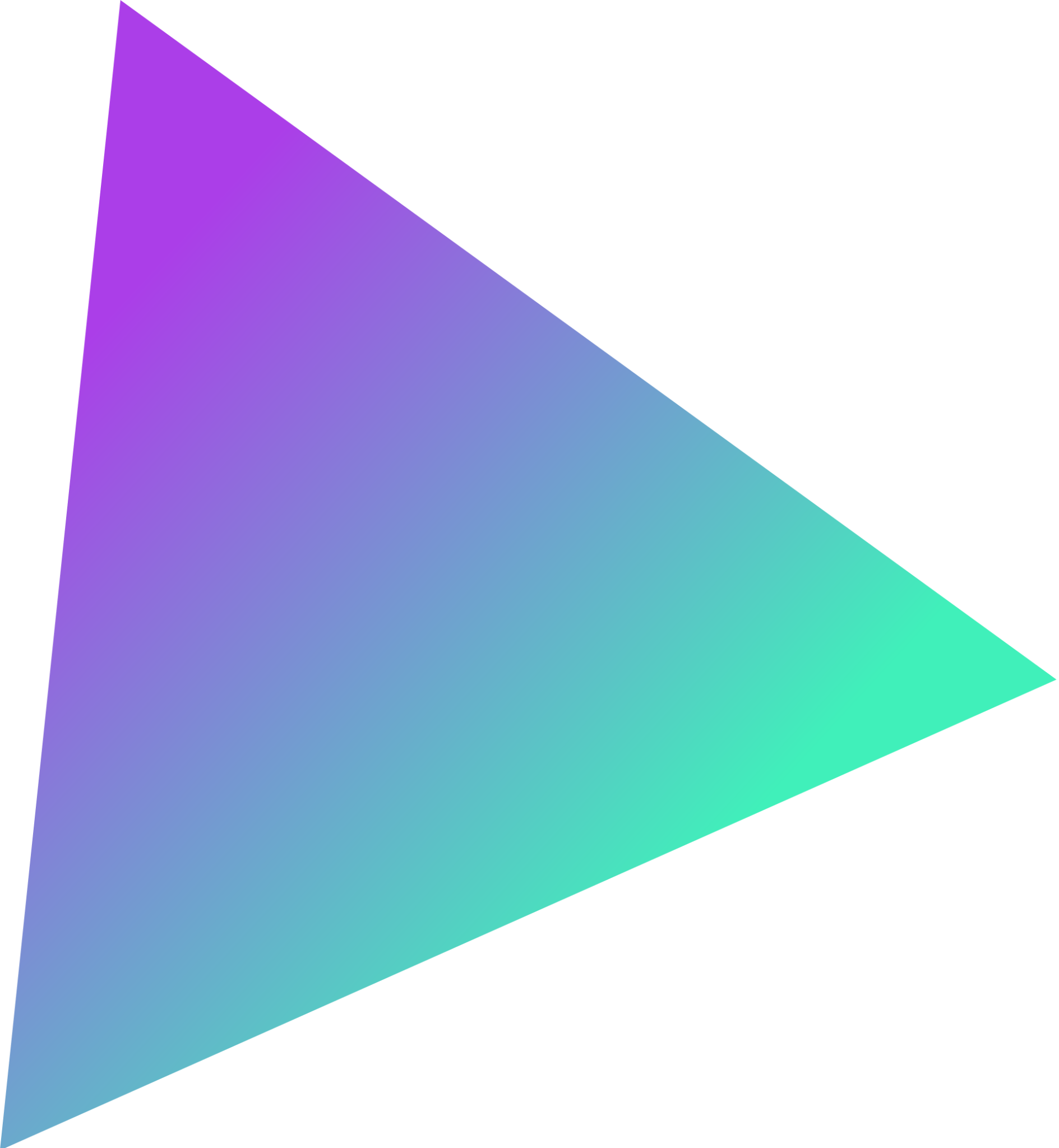 Limitation
Application impact is highly dependent on user base size.
No planned mitigation measures due to the limited project scope.
People illustrations by Storyset
Limitation
28
[Speaker Notes: Is proportional to the number of users
No planned measures to promote the game to the general public

Data illustrations by Storyset]
Data collection sample size is uncertain.
Explore potential alternative plans in the later project stages.
People illustrations by Storyset
Limitation
29
[Speaker Notes: Users are expected to use the application for an extensive period of time before seeing improvement in their health
Willing to participate for such long time period
Attempt to seek alternative solutions to collect data upon further research

Data illustrations by Storyset]
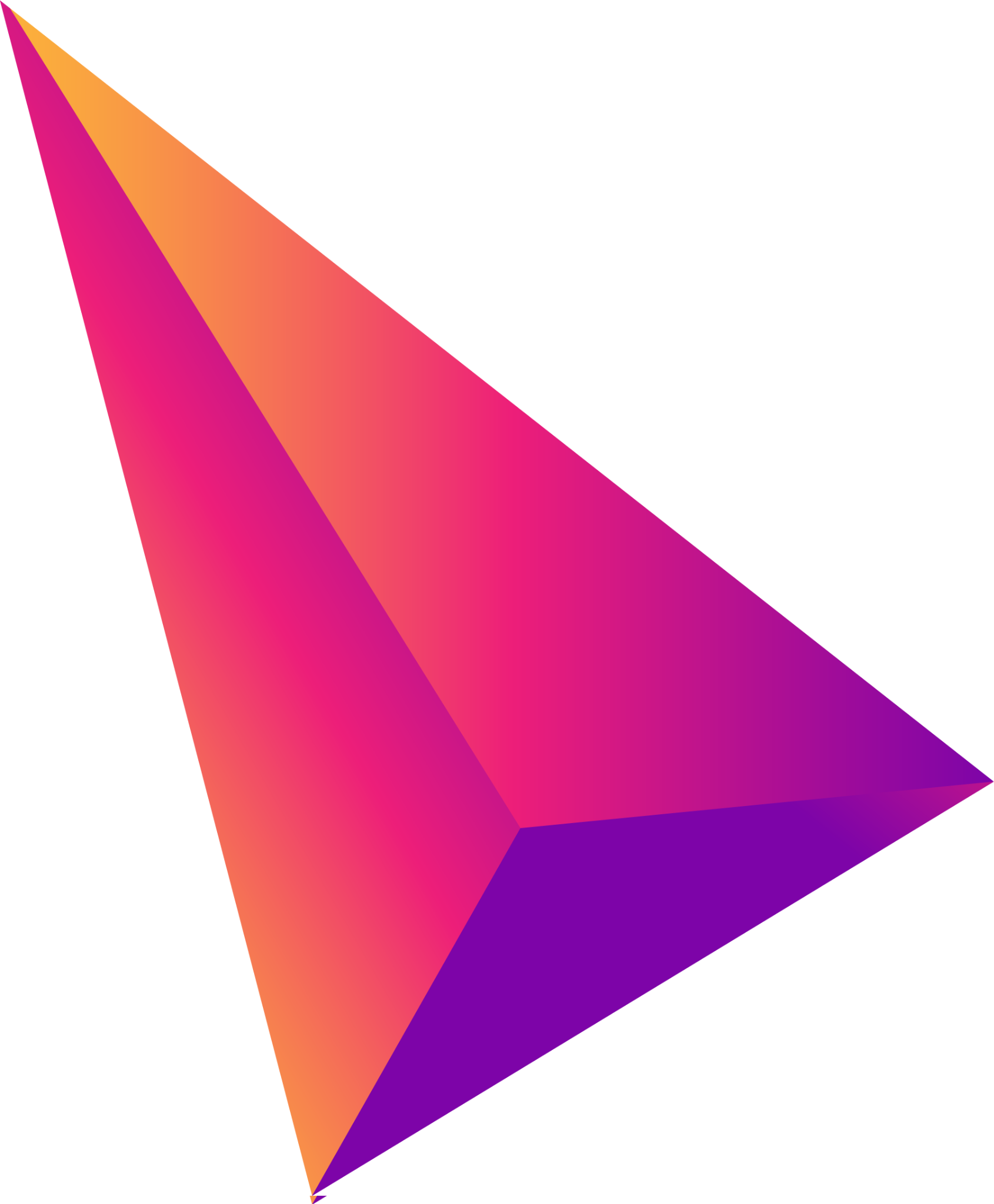 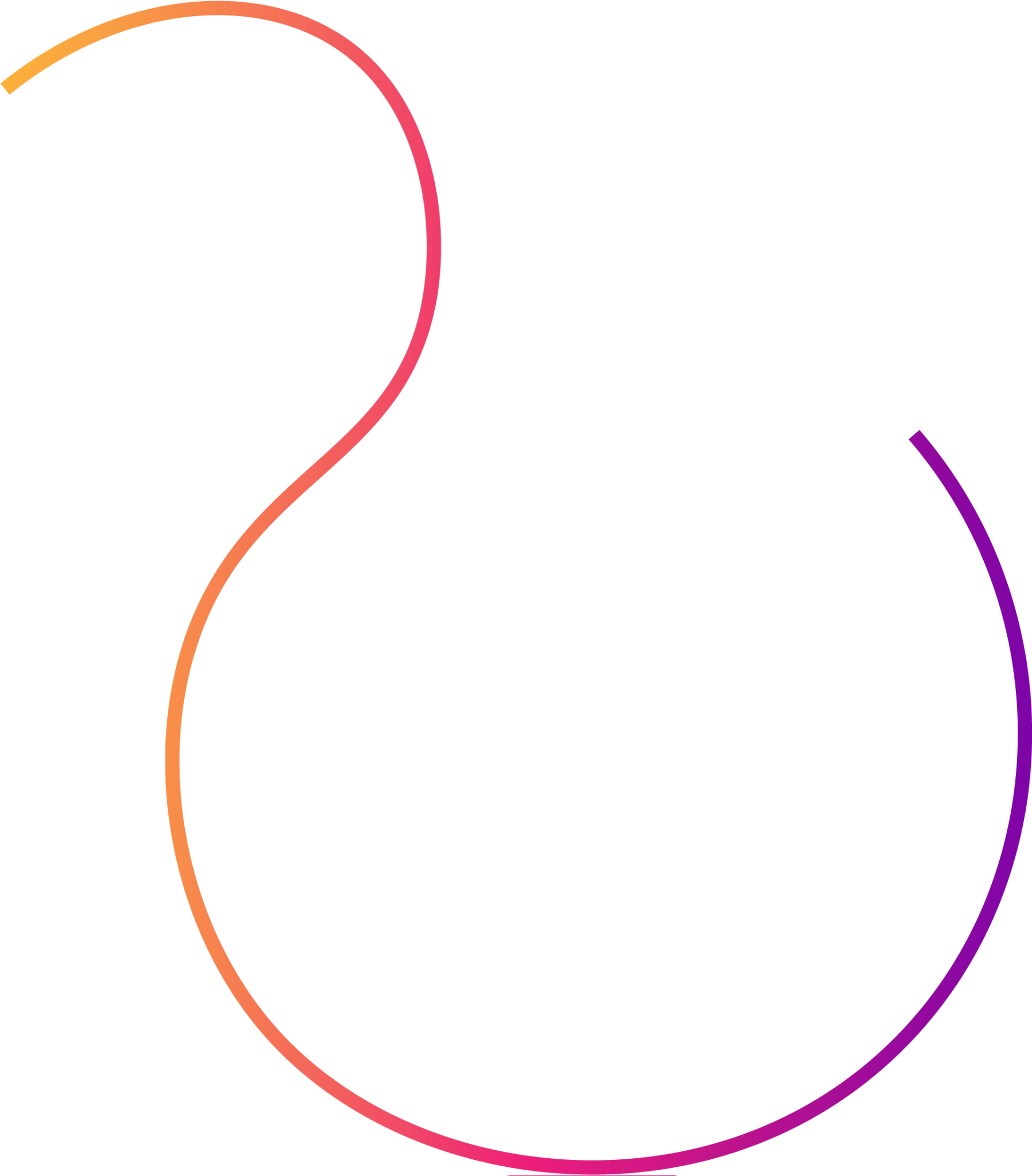 05
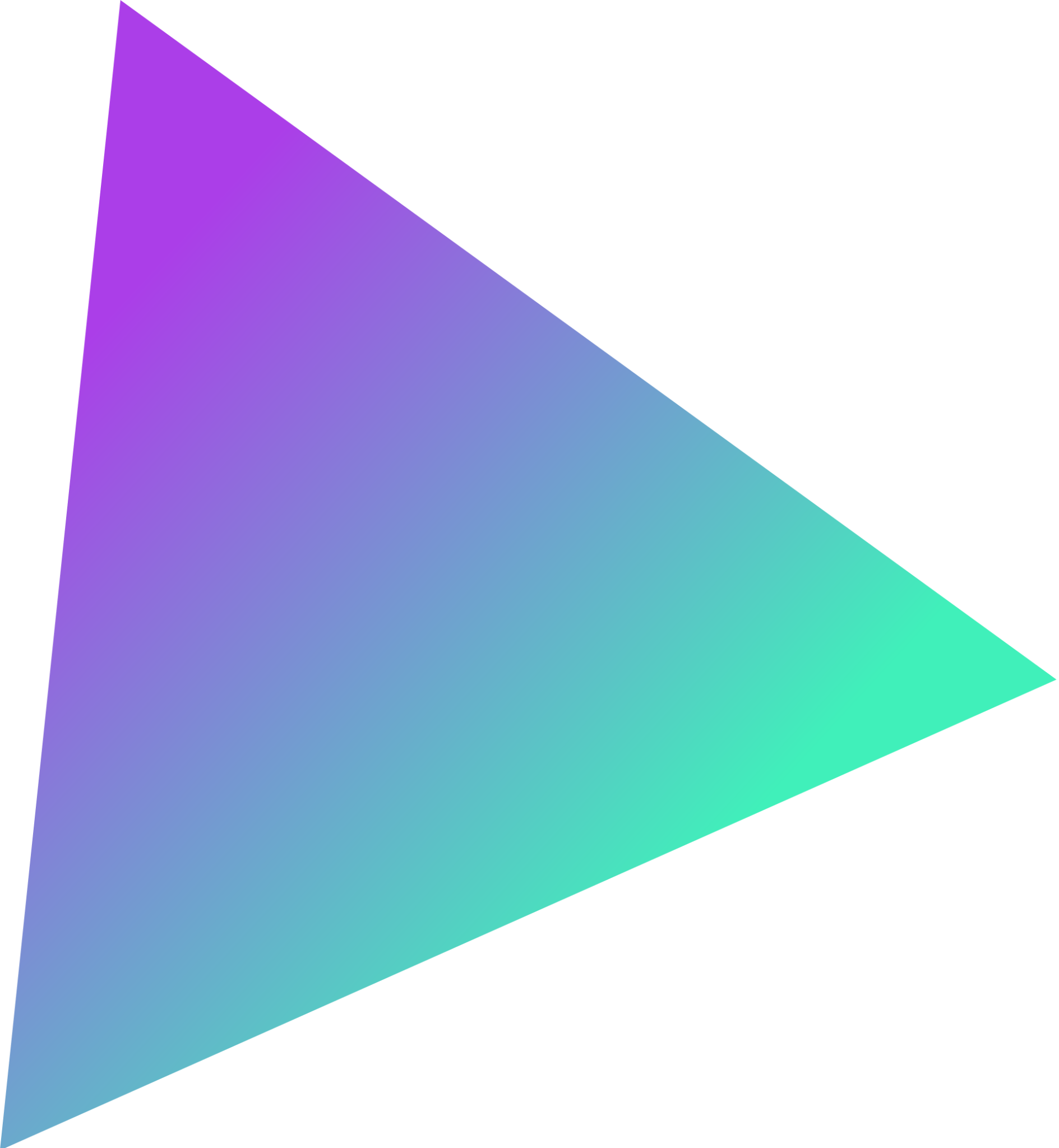 Schedule
Project Schedule
Early-October
Project Plan
Product Design
Project Web Page
Mid-December January
Alpha Version
First Presentation
Interim Report
March
Final Version
Mid-November Late-December
Prototype
February
Beta Version
April
Data Collection
Data Analysis
Final Presentation
Final Report
Project Exhibition
Schedule
31
Conclusion
Introduction
Self-care is beneficial yet underrated
A mobile game application will be developed
Methodology
Project is limited by user count and feedback
Limitation
Prototype has been completed
Schedule
Next Steps
Alpha version is in development
[Speaker Notes: In conclusion, in this presentation, I explained the importance of promoting mental self-care
And therefore a mobile game application will be developed in this project to achieve such goal
The project has foreseen limitations, and it will try to mitigate some of them
Currently, the product…]
References
[1] GBD Results Tool. Global Health Data Exchange (n.d.). Seattle: Institute for Health Metrics and Evaluation [Online]. Available: https://ghdx.healthdata.org/gbd-results-tool?params=gbd-api-2019-permalink/2537ec0fb3bbbf9114a868394976128b, [Accessed: 25 March 2023].
[2] South China Morning Post. “1.6% of Hong Kong secondary school pupils tried to take their own lives last year and 3.7% considered it, major survey finds“[Online]. Available: https://www.scmp.com/news/hong-kong/health-environment/article/3247176/16-hong-kong-secondary-school-pupils-tried-take-their-own-lives-last-year-and-37-considered-it-major, [Accessed: 09 January 2024].
[3] World Health Organization, “World mental health report. Transforming mental health for all,” Geneva: World Health Organization, 2022.
[4] Cuijpers P, Donker T, van Straten A, Li J, and Andersson G, “Is guided self-help as effective as face-to-face psychotherapy for depression and anxiety disorders? A systematic review and meta-analysis of comparative outcome studies,” Psychol Med. 2, 2010.
[5] Mun, Sujeong et al, “Self-care use patterns in the UK, US, Australia, and Japan: a multinational web-based survey,” Integrative medicine research vol. 5,2, 2016.
[6] Griffiths, M. D., Kuss, D. J., & King, D. L.,  “Video game addiction: Past, present and future”. Current Psychiatry Reviews, 2012.
[7] Jason Steadman, Chelsea Boska , Crystal Lee , Xuan-Shi Lim and Natalie Nichols, “Using Popular Commercial Video Games in Therapy with Children and Adolescents”, Journal of Technology in Human Services, 2014.
33
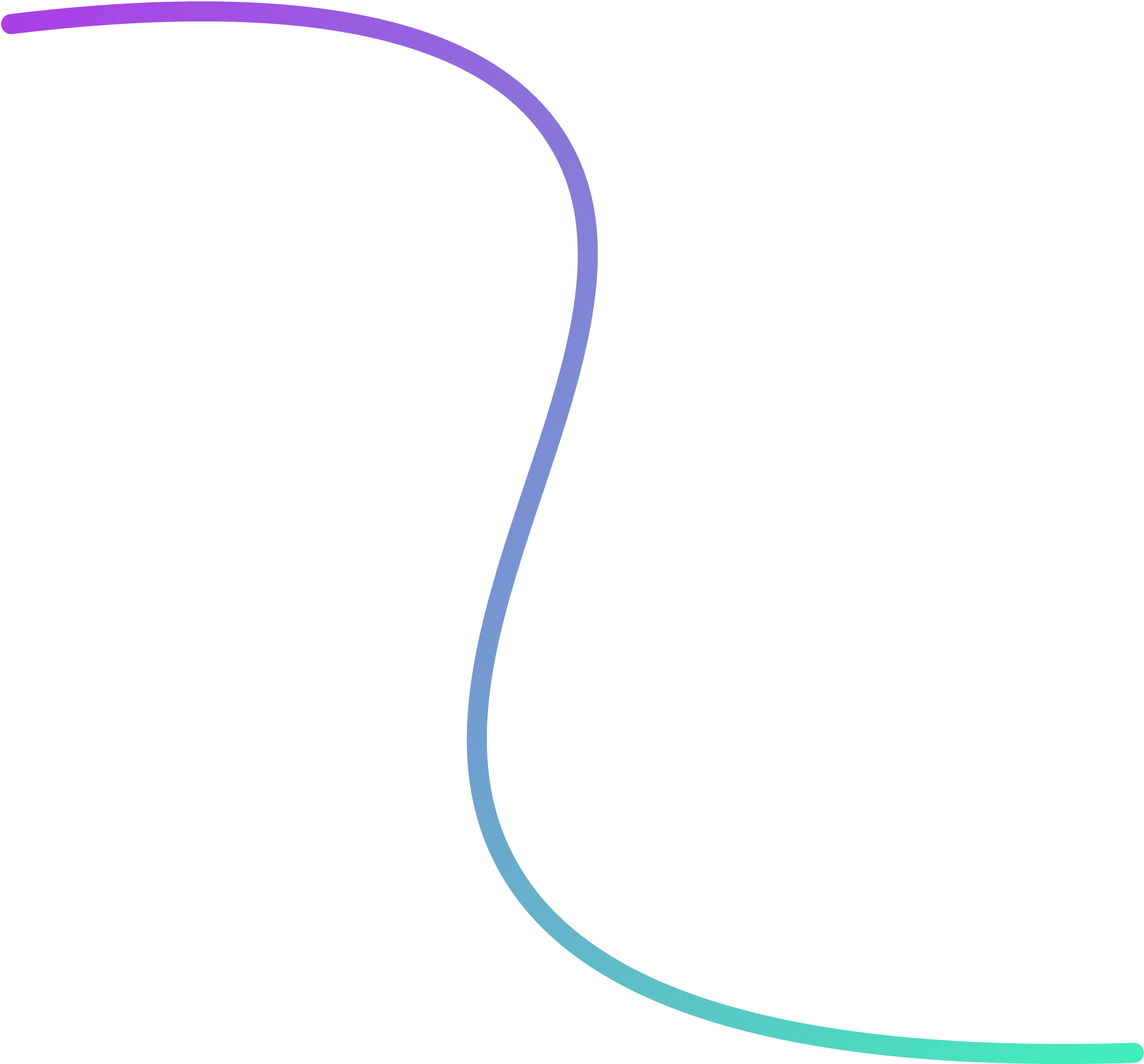 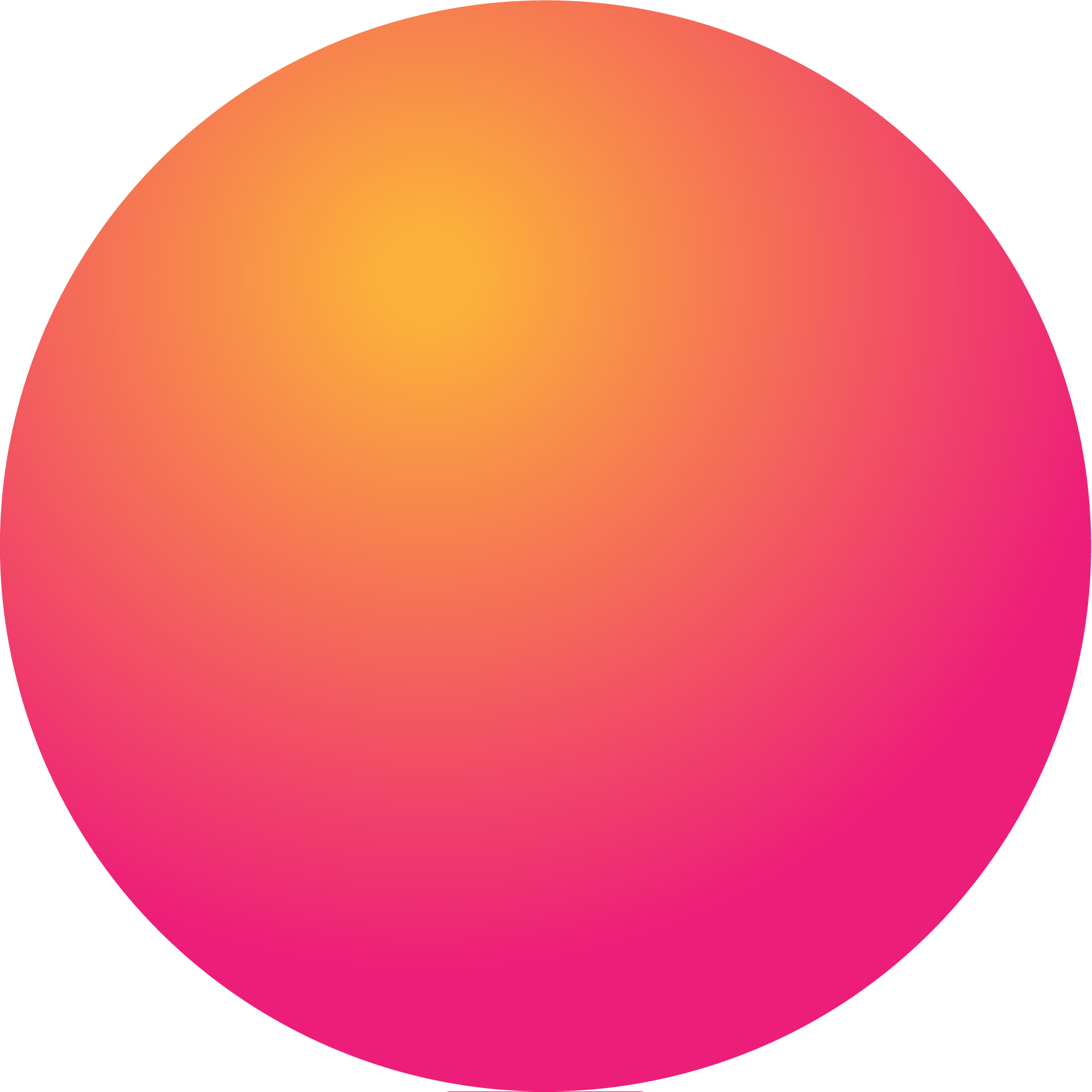 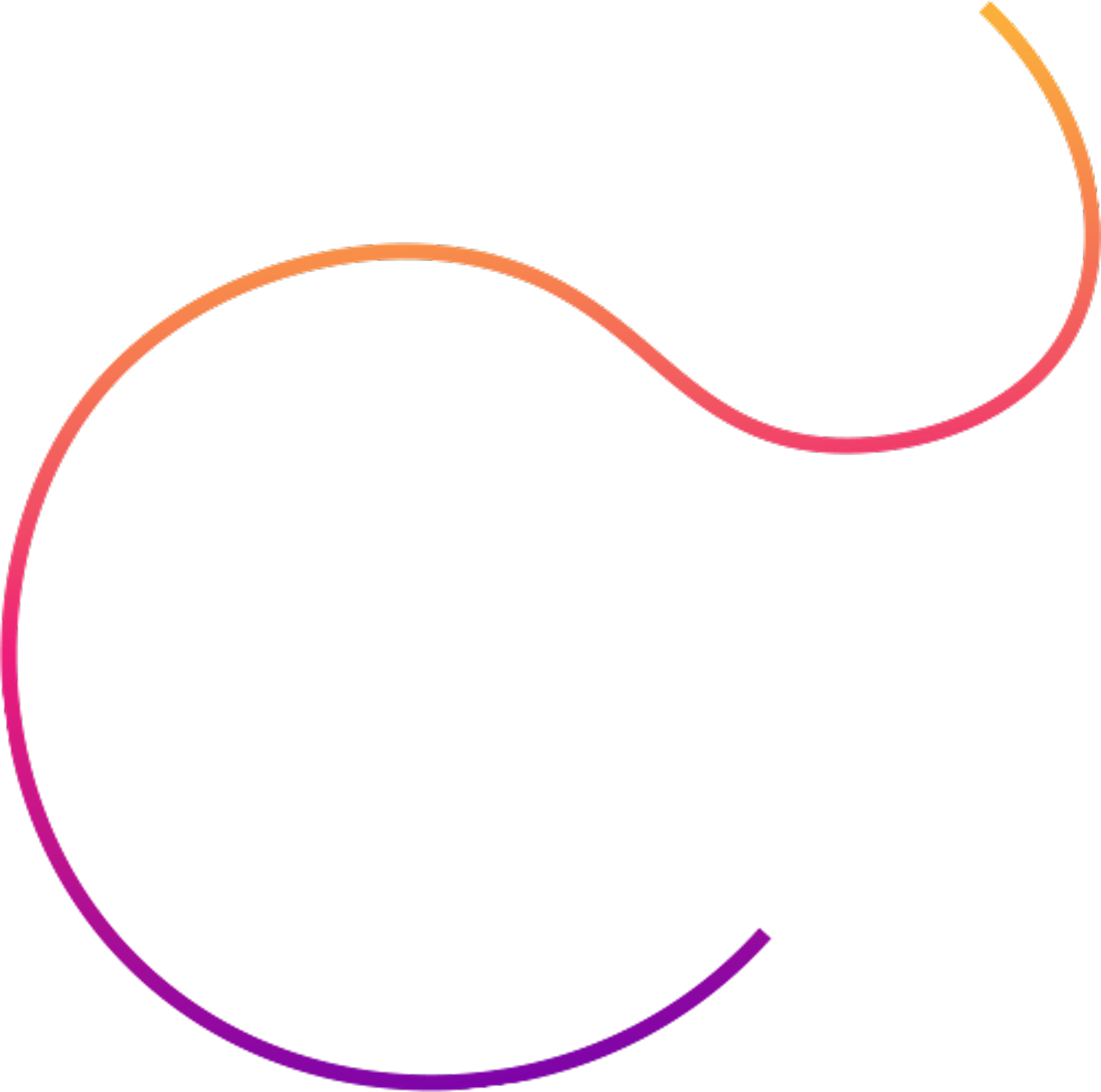 Thank You!
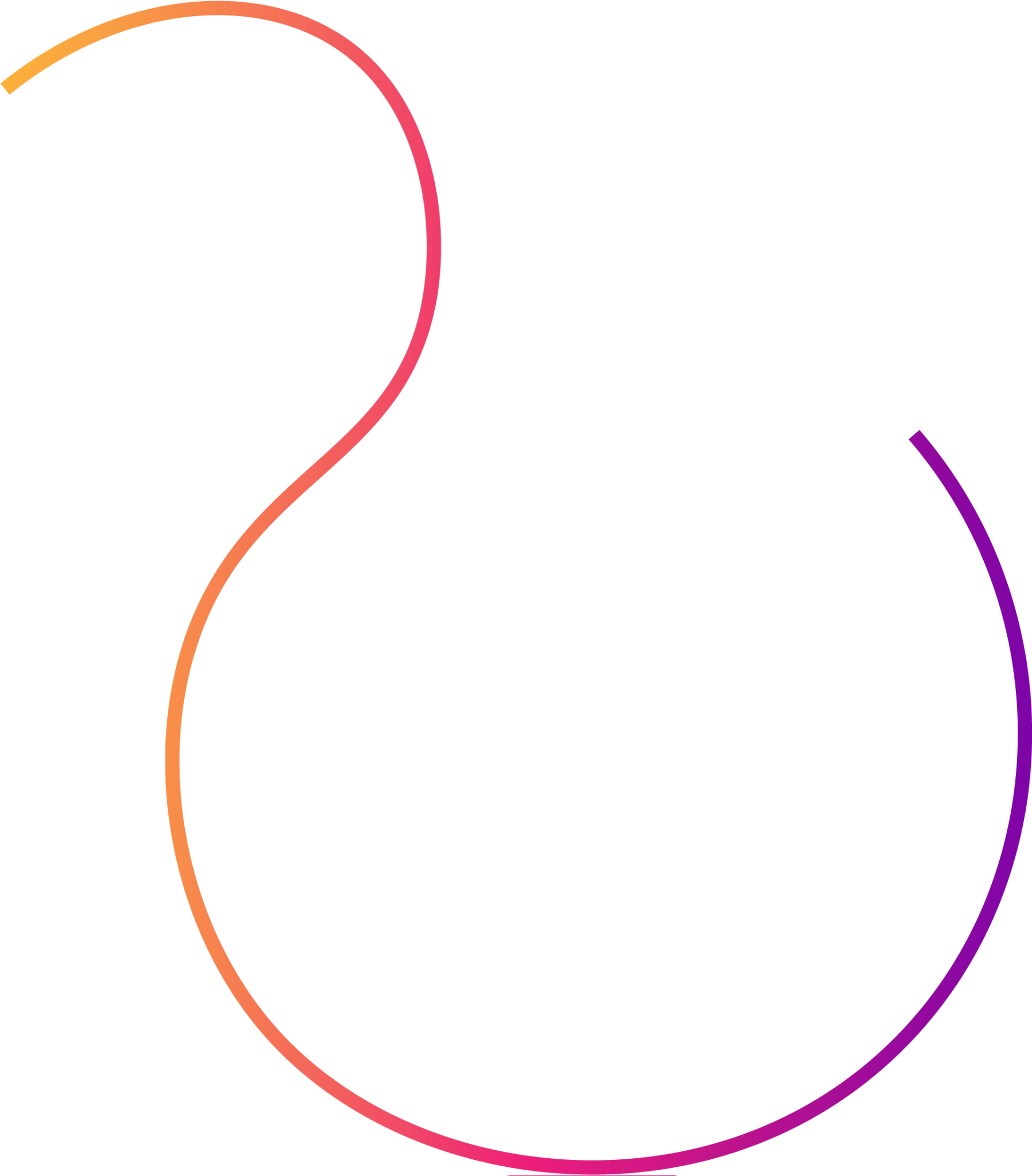